Ministry  of Electronics and Information Technology(MeitY) 
Government of India
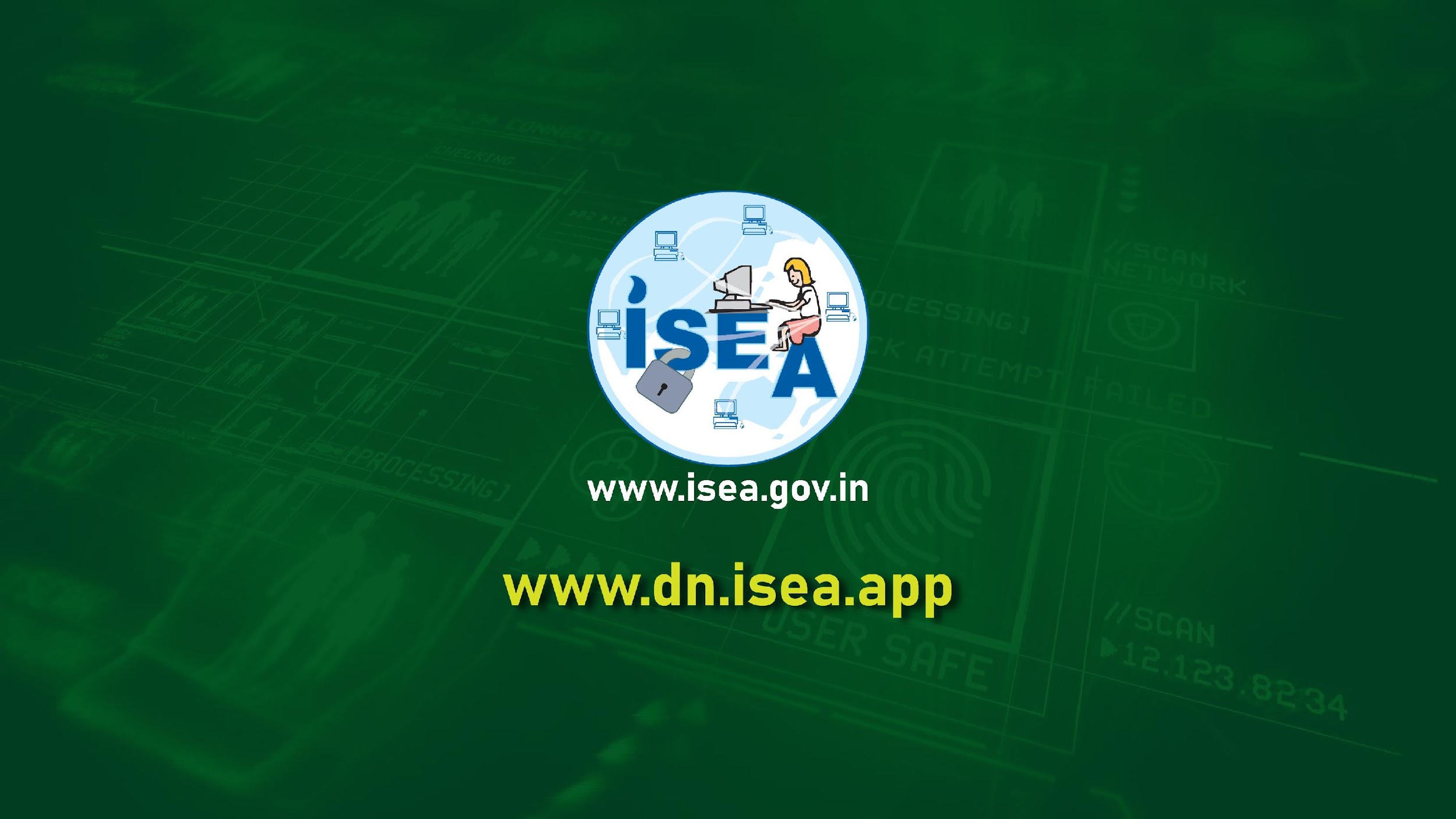 Cyberbullying
How Parents Can Protect Their Children
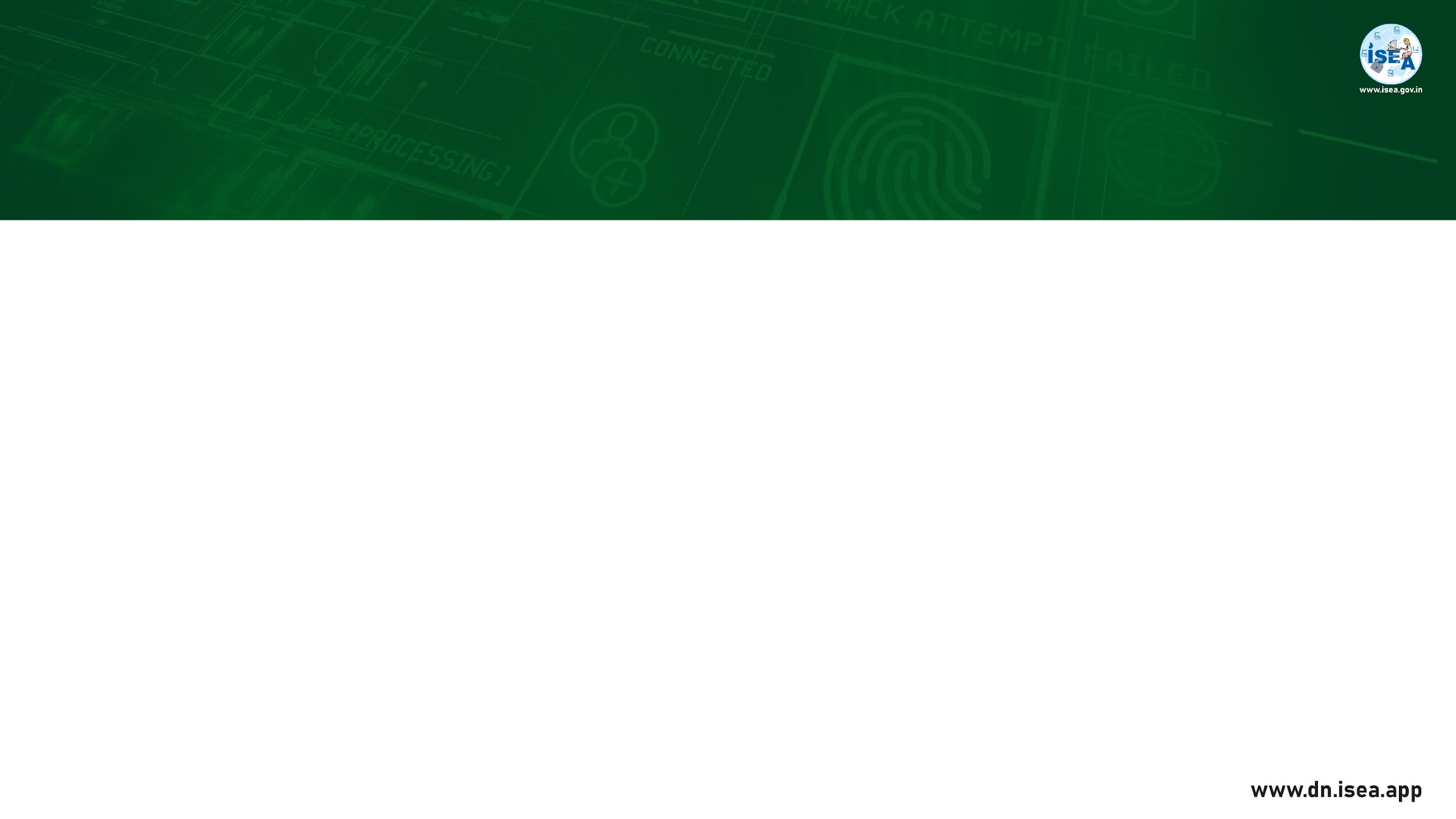 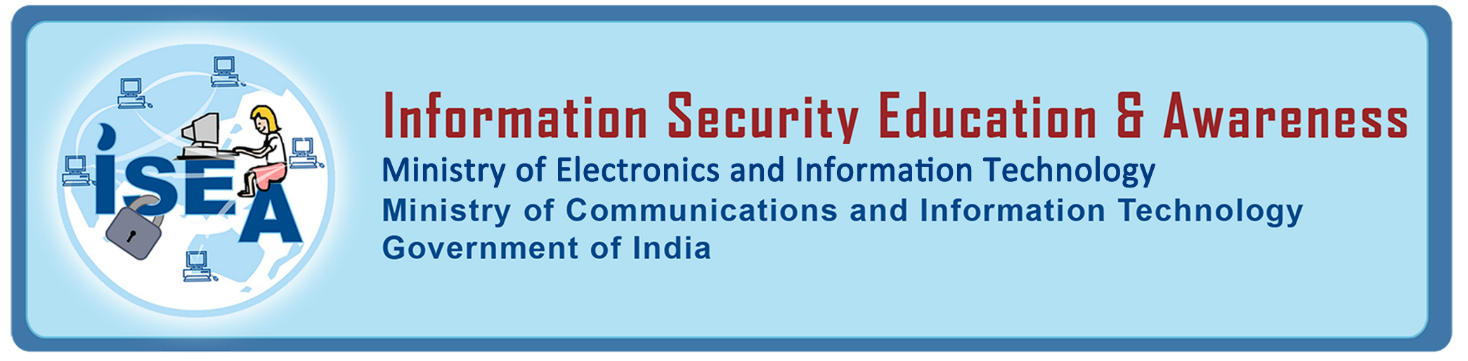 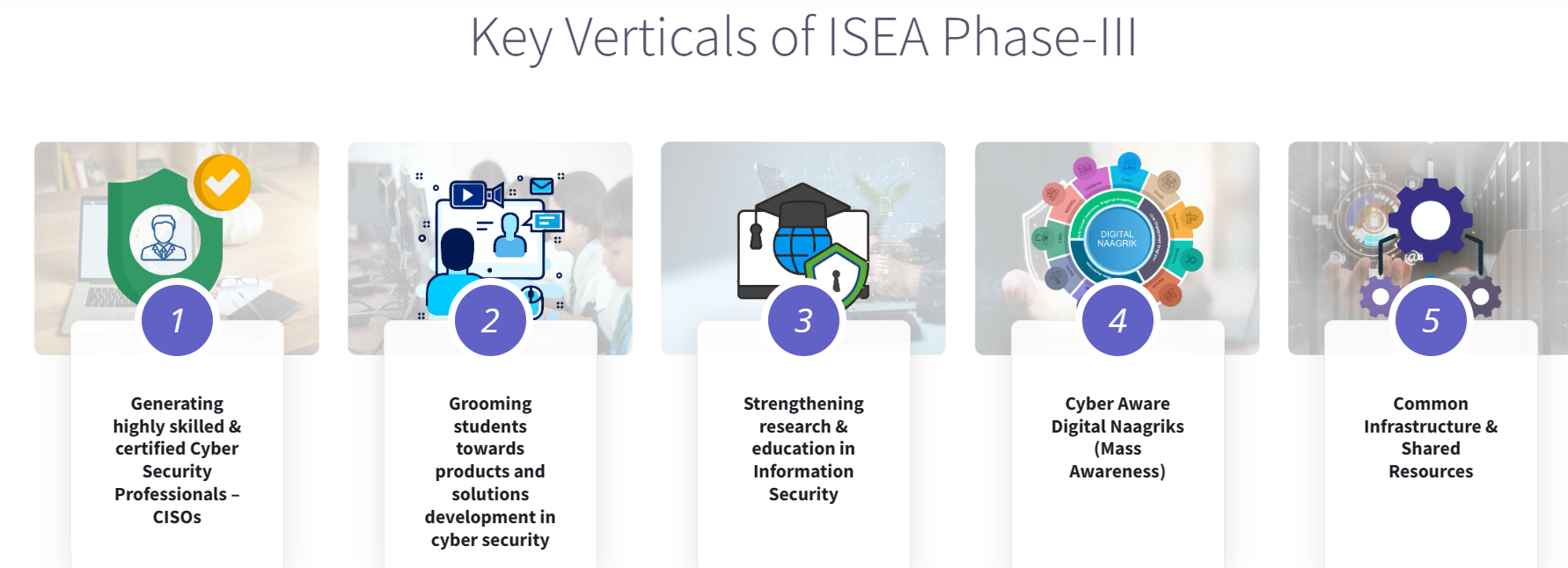 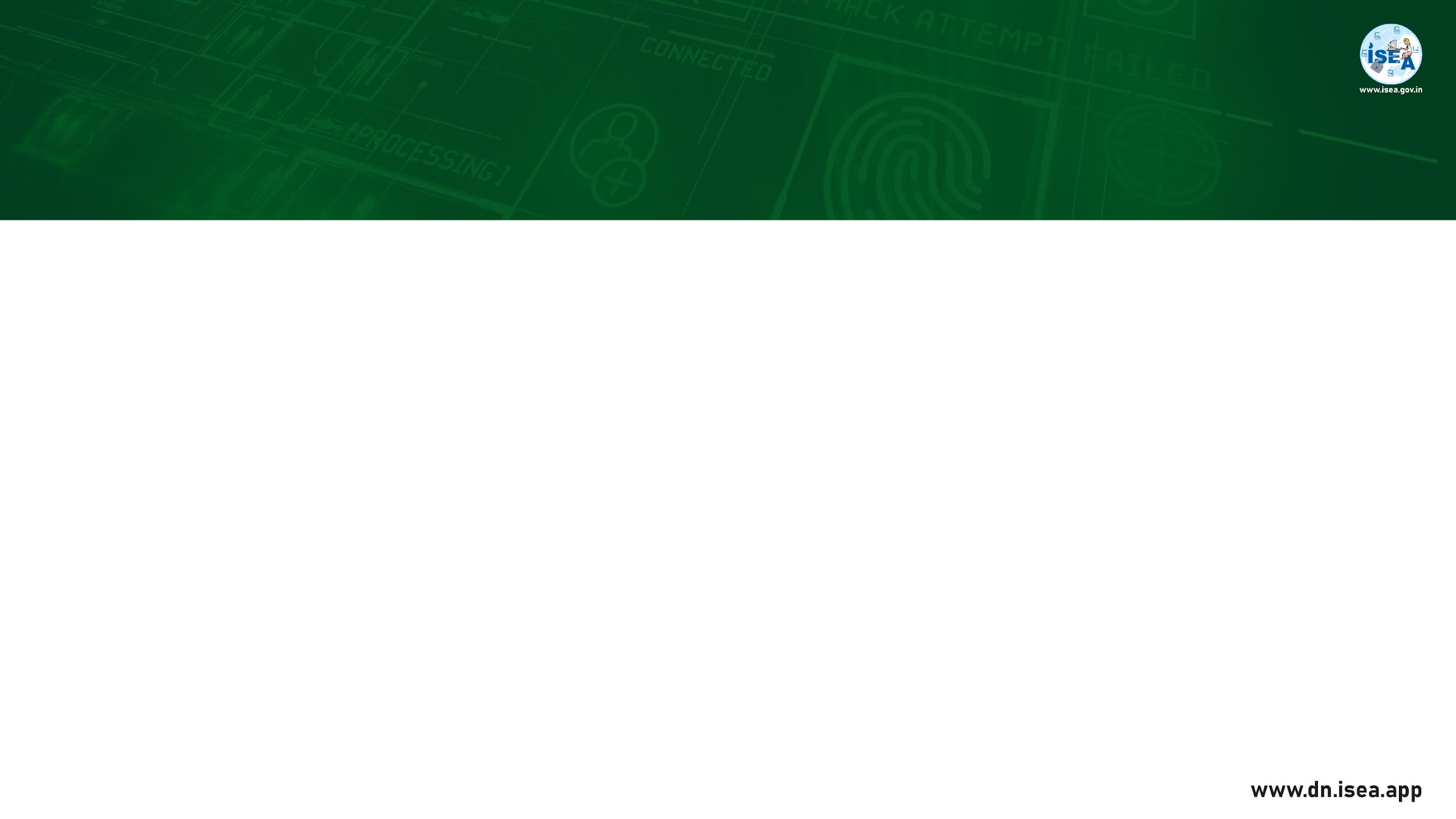 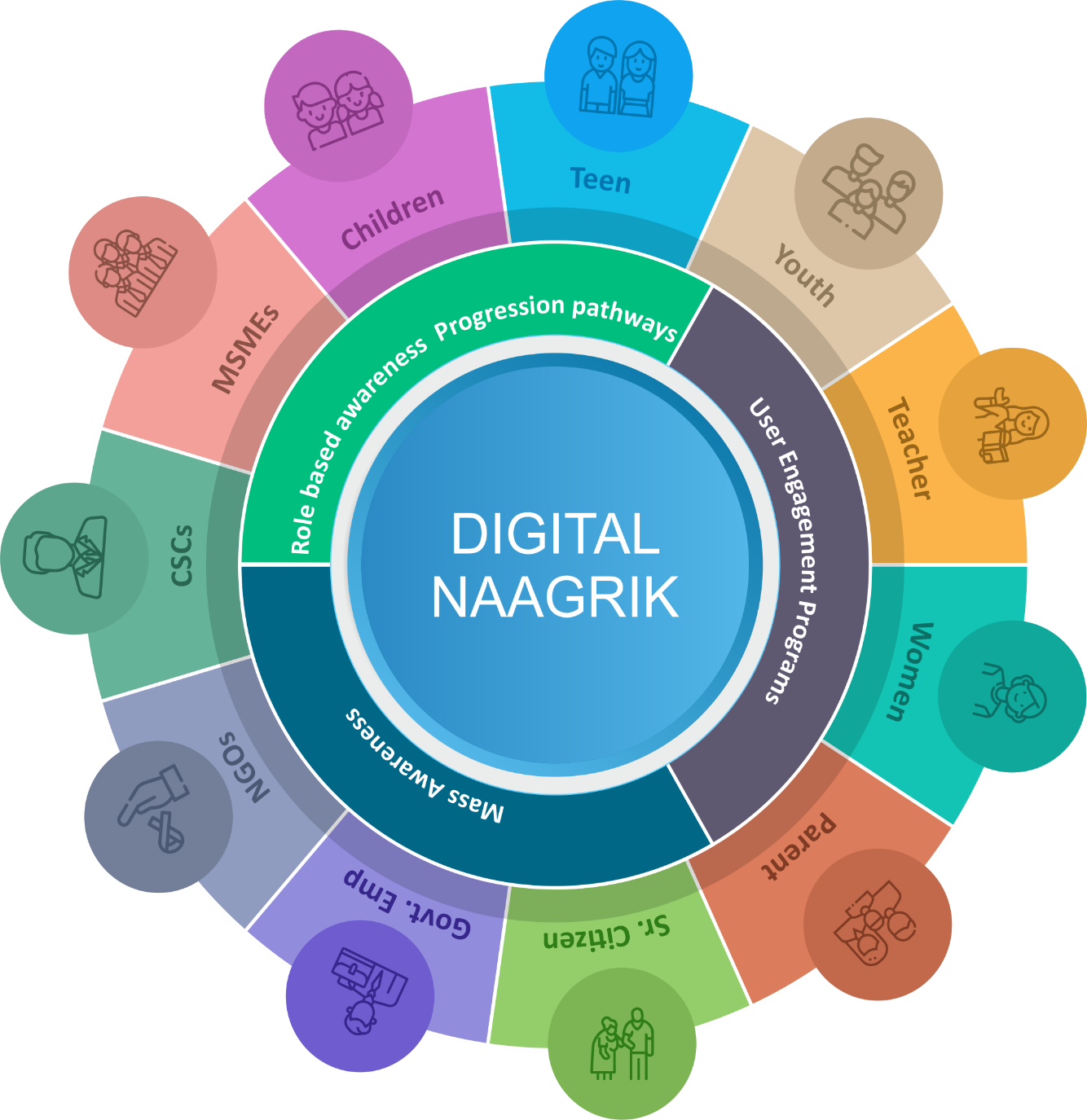 Cyber aware Digital Naagrik
1. Mass Awareness activities  
Awareness workshops / Webinars
Awareness weeks
AIR/DD/ Community Radio programmes
Educational TV Programs (Digi shala)/YouTube
Mobile App (Cyber fitness/Awareness App)

2. Multilingual awareness content 
Website, Handbooks, posters, cartoon, videos, etc.
Leverage Print, Electronic, Social media for dissemination 

3.  Role-based Awareness & Progression Pathways
Interactive programs for Cyber Kid, Cyber Cadet, Cyber Women and Cyber Trainer
User engagement: competitions, quiz, cyber clubs
[Speaker Notes: Digital naagrik or citizens are people who are actively engaged in the digital world for their day to day activities]
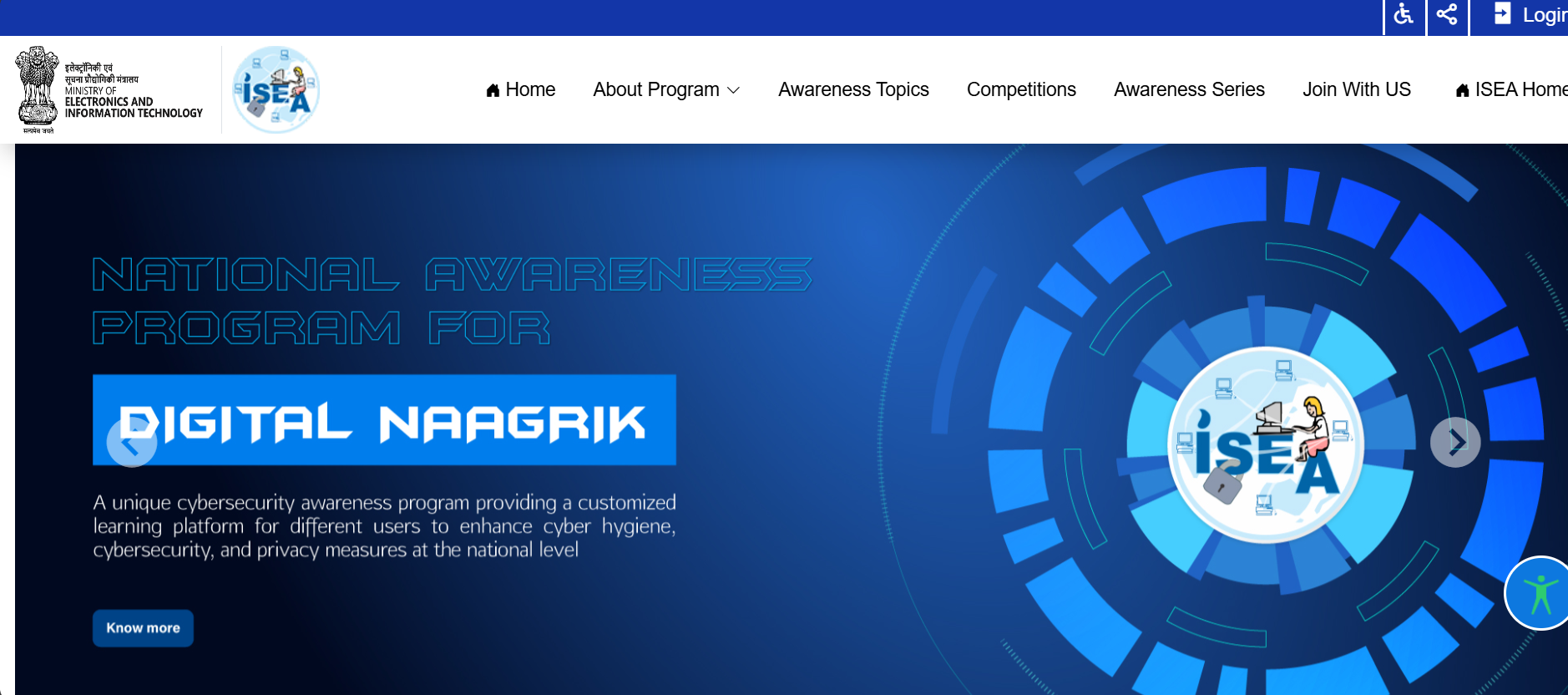 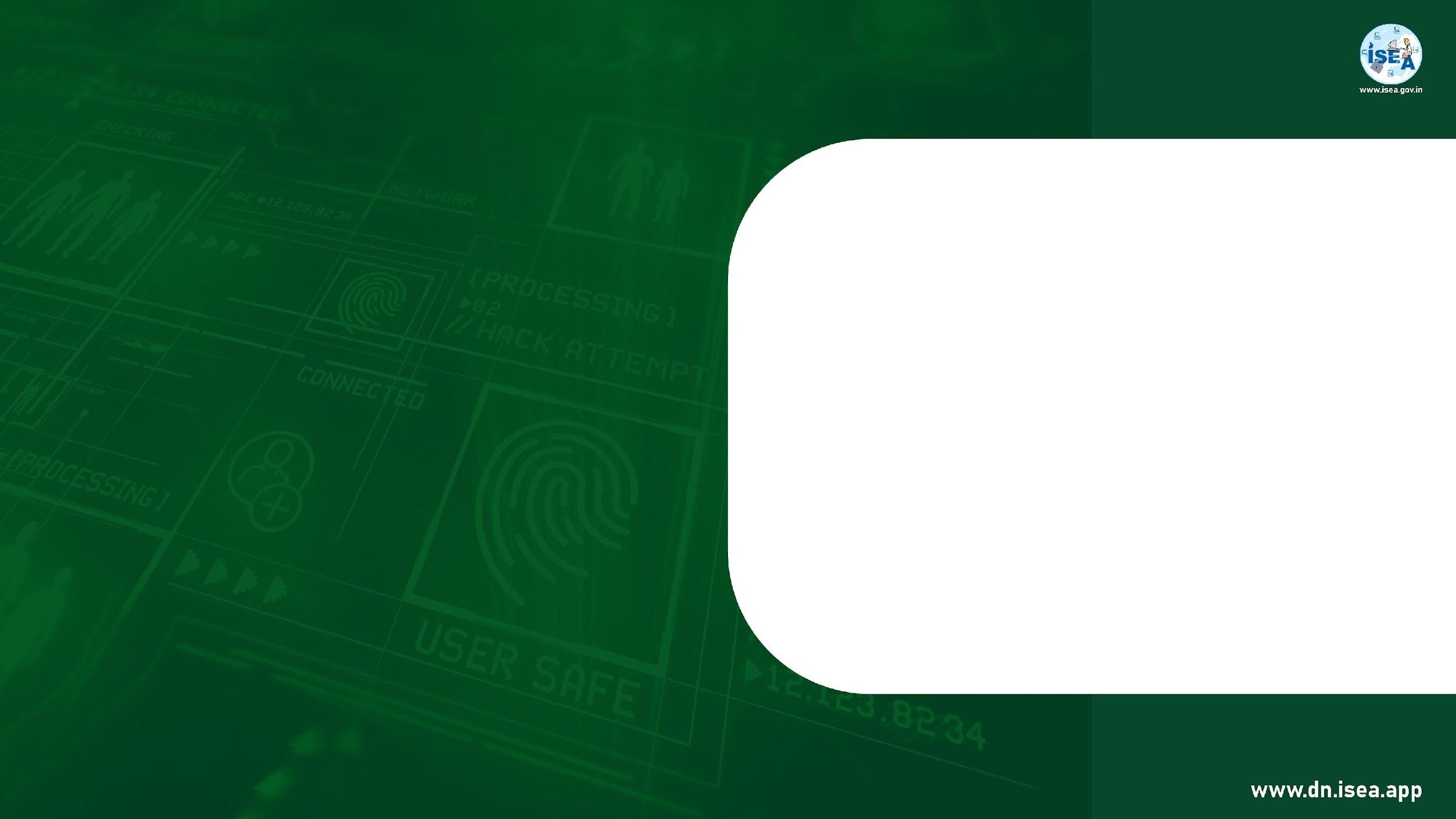 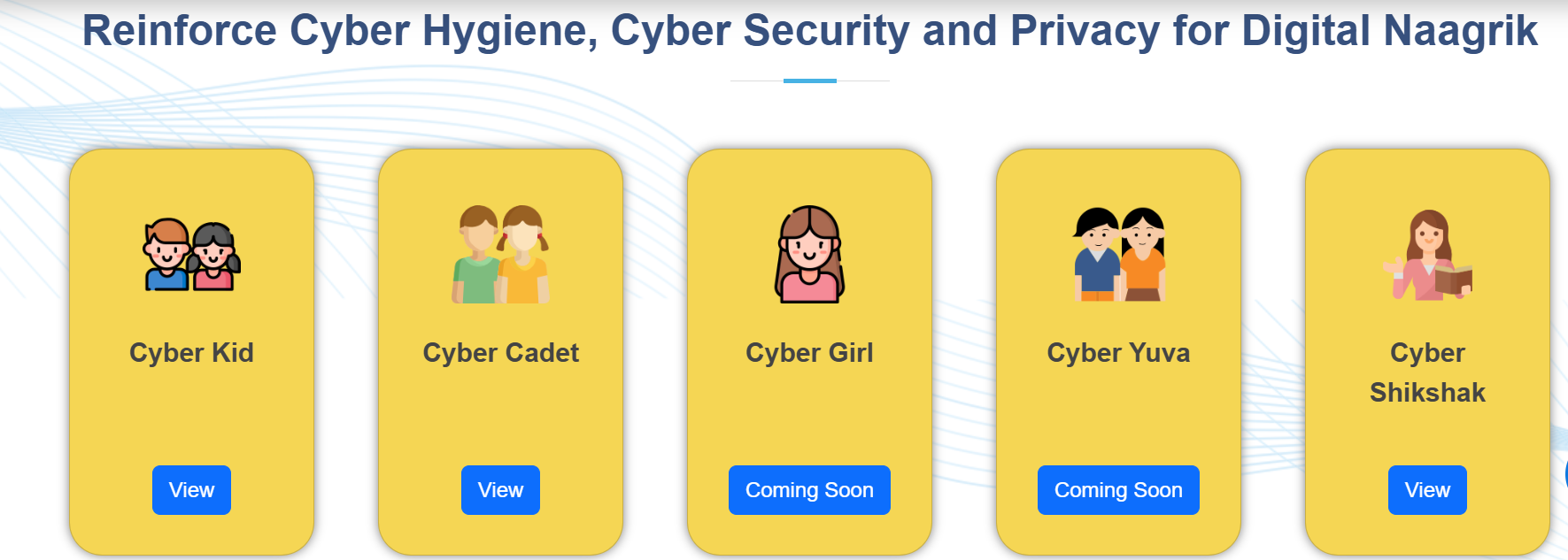 https://dn.isea.app/
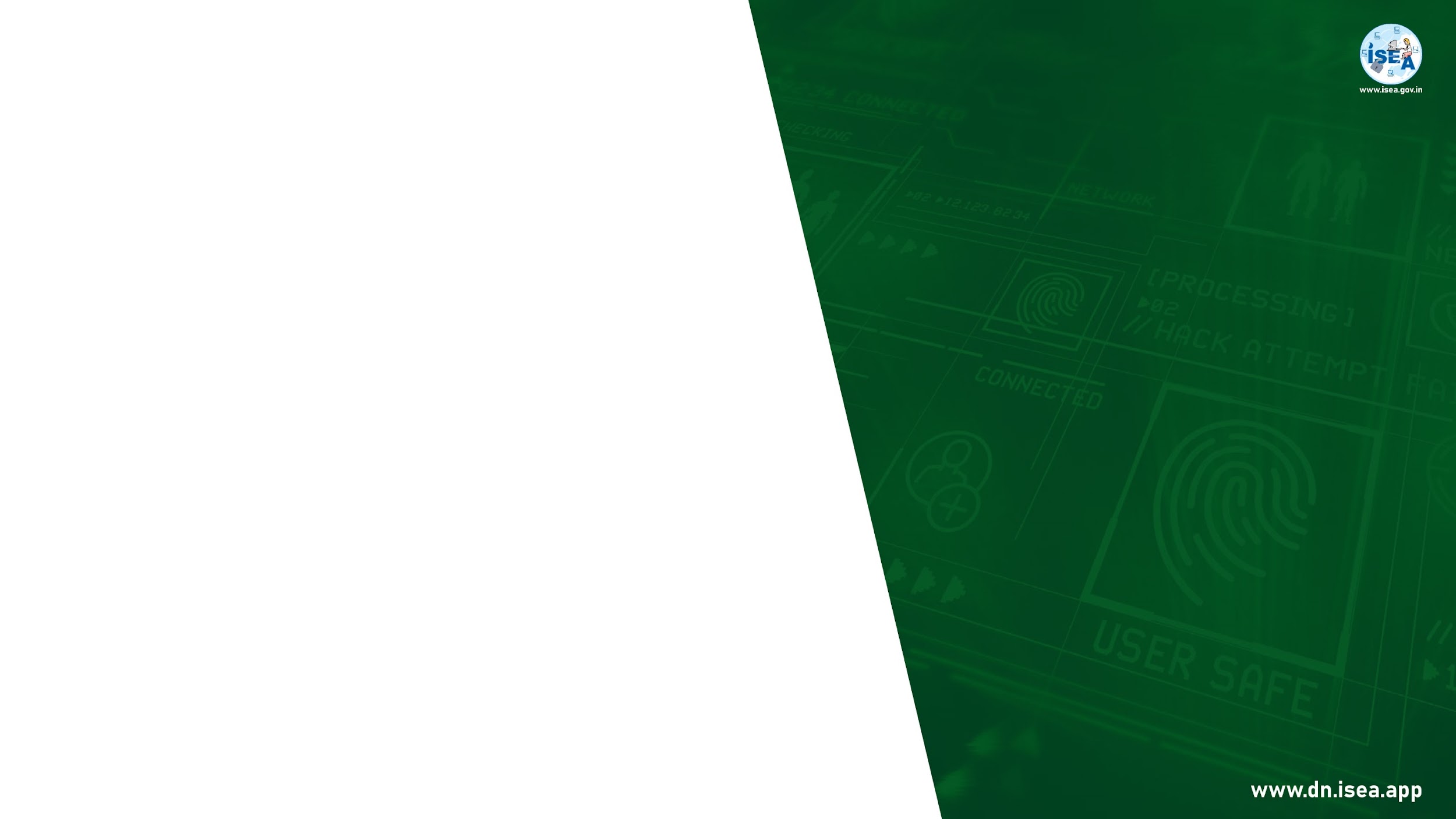 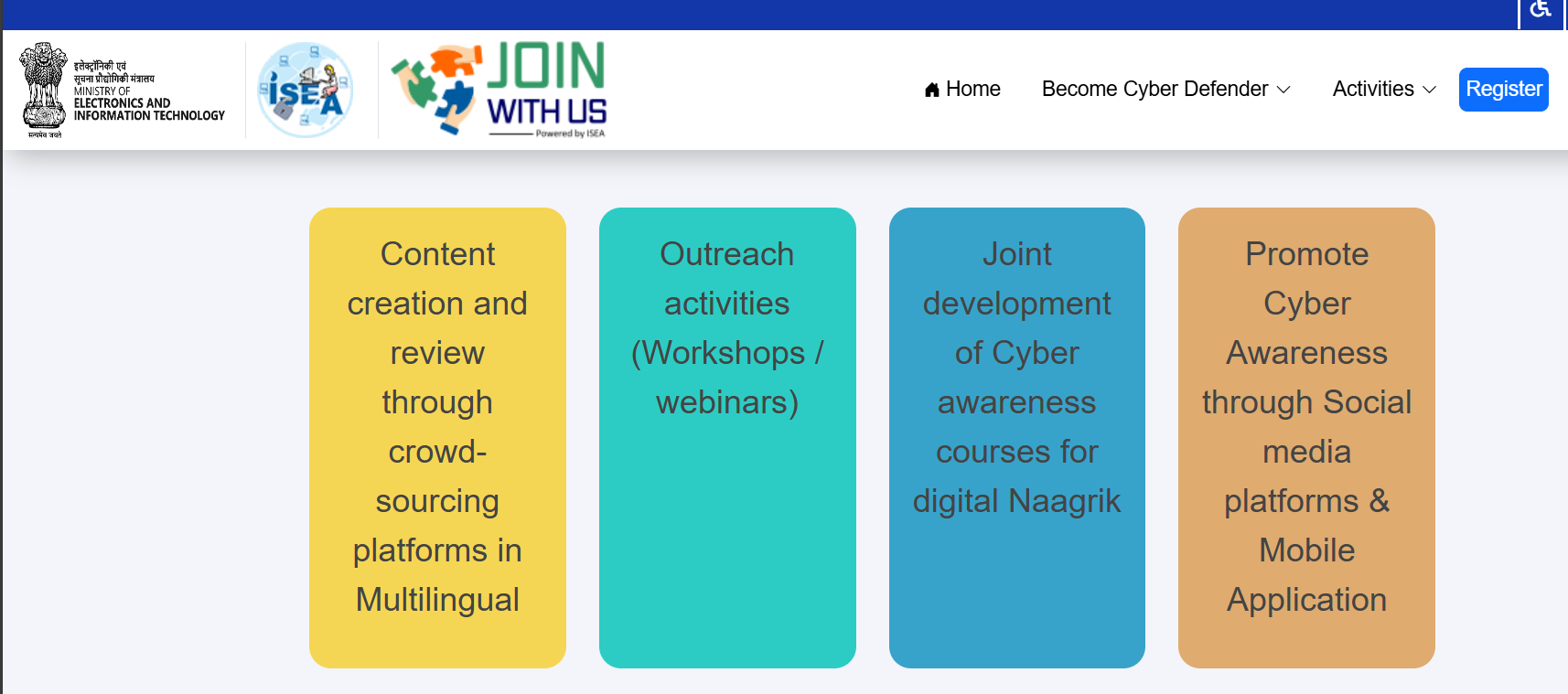 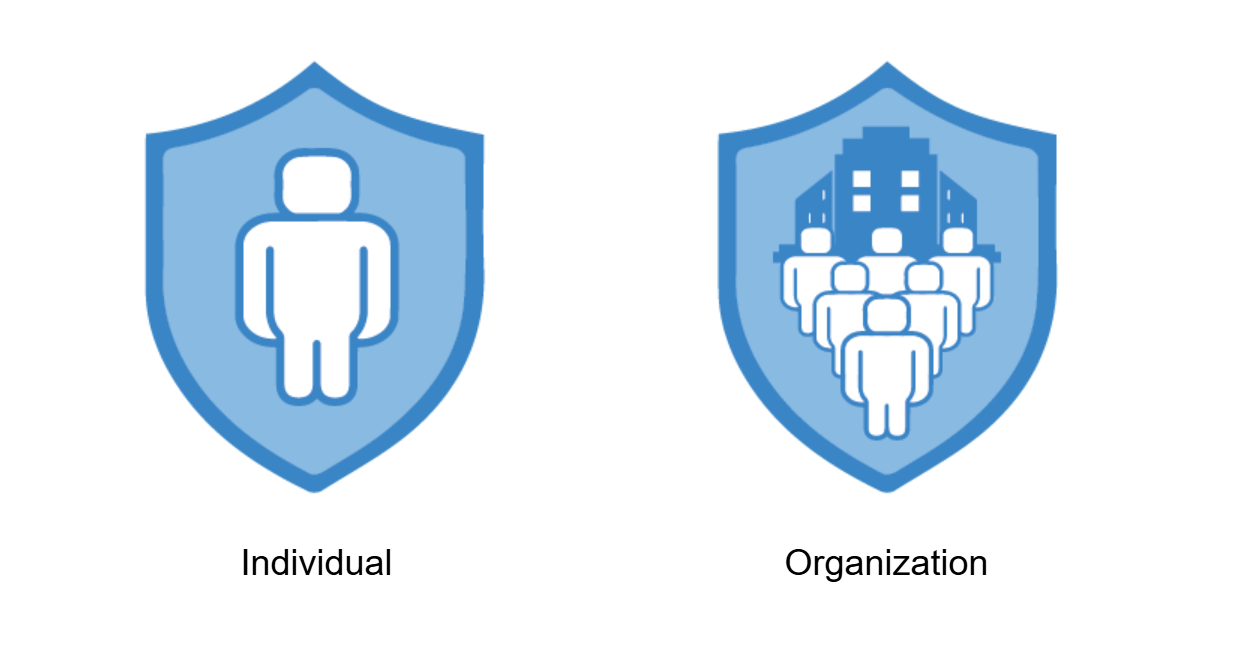 https://dn.isea.app/joinwithus
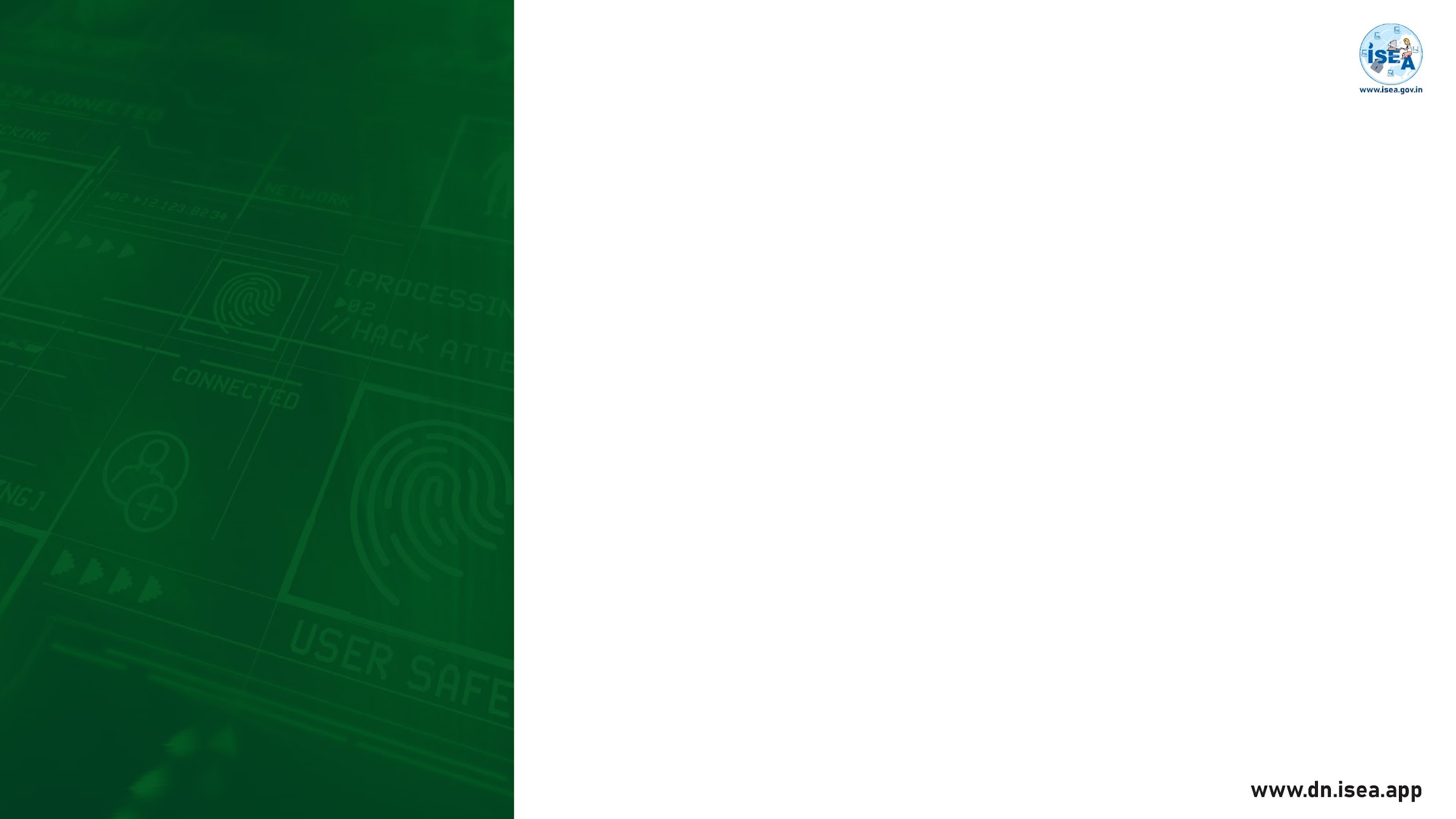 What every parent needs to know!
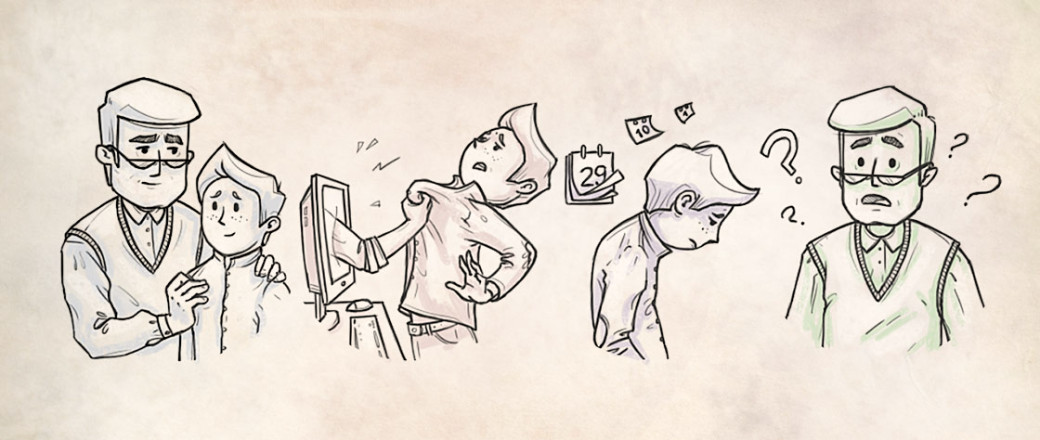 Cyber Bullying
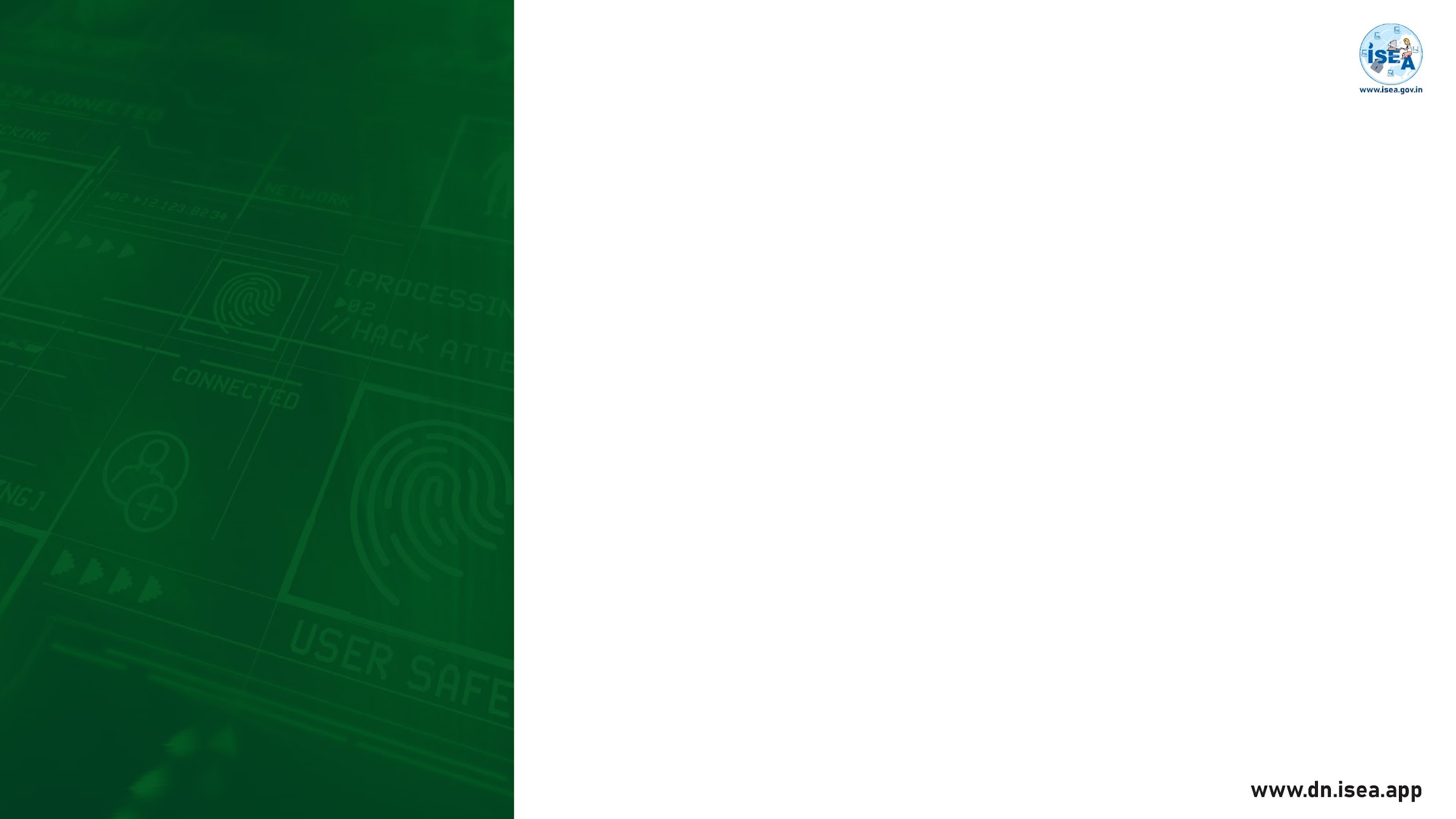 What is Cyber Space for your children?
What is Cyberbullying ?
Recognizing the Signs of Cyberbullying
The Impact of Cyberbullying on Children and Teens
Preventative Measures for Parents
Steps to Take if Your Child is Being Cyberbullied
Resources and Tools for Parents and Kids
Topics of Discussion
What is Cyber Space for your children?
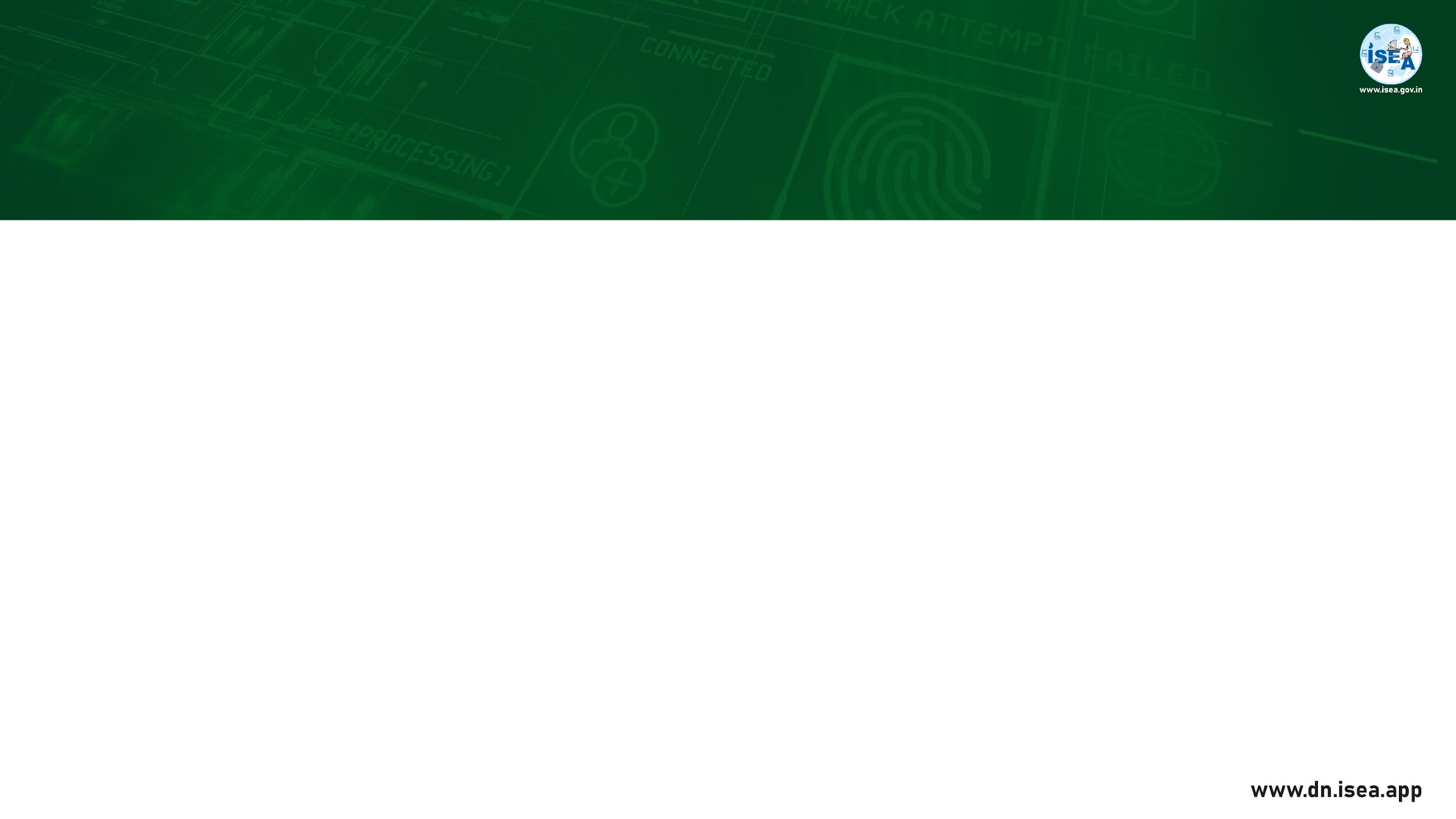 What is Cyber Space for your children
Safe Social Media Platforms
Educational Websites and Apps
Entertainment and Games
Creative Tools
Virtual Communities
Parental Controls and Safety Tools
What is Cyberbullying ?
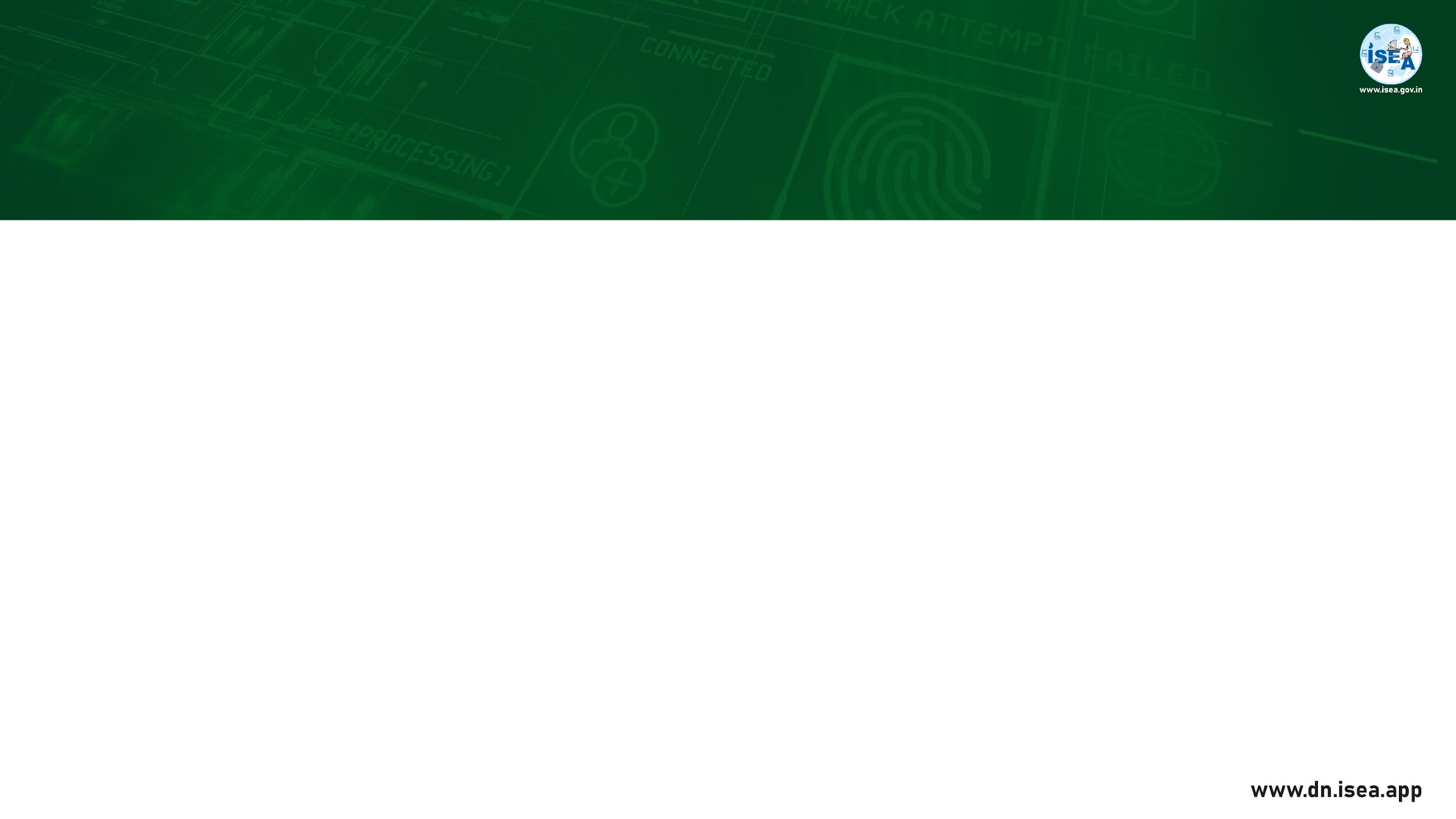 Cyber Bullying
When a child, preteen or teen is tormented, threatened, harassed, humiliated, embarrassed, targeted by another child, preteen or teen using the Internet, interactive and digital technologies or mobile phones.
It has to have a minor on both sides, or at least have been instigated by a minor against another minor.
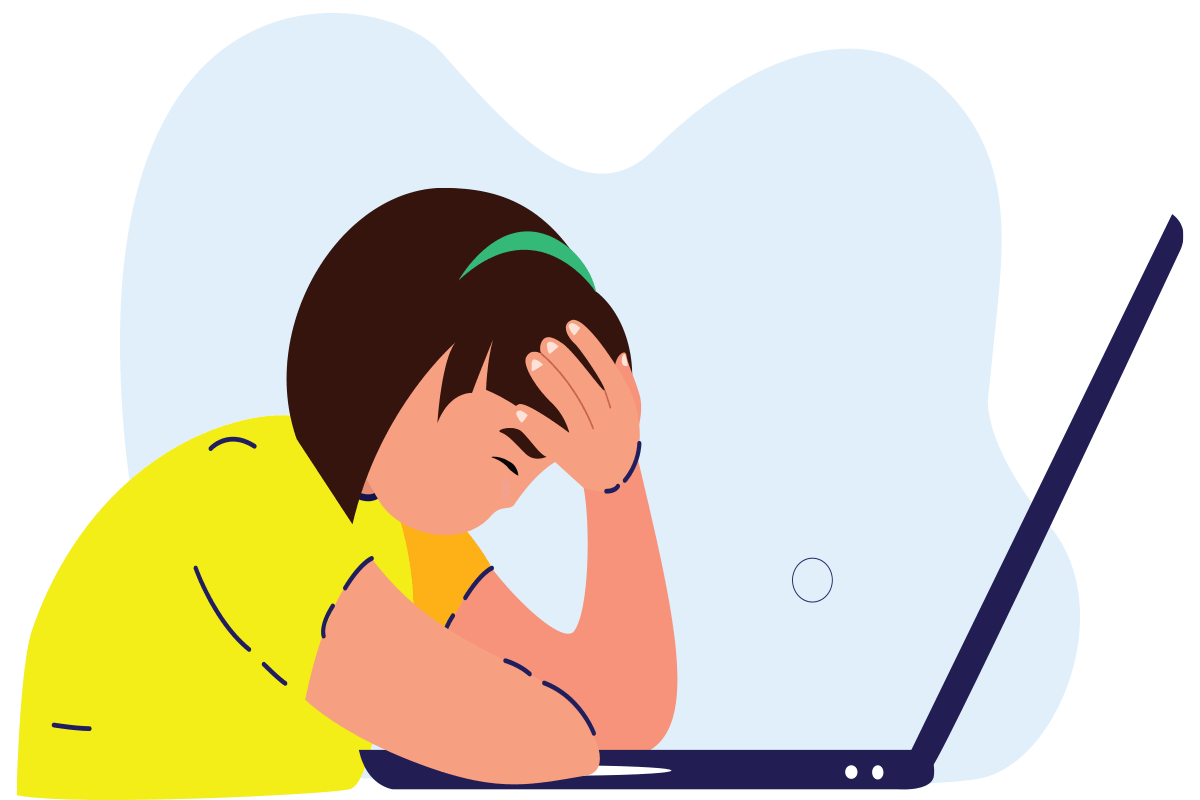 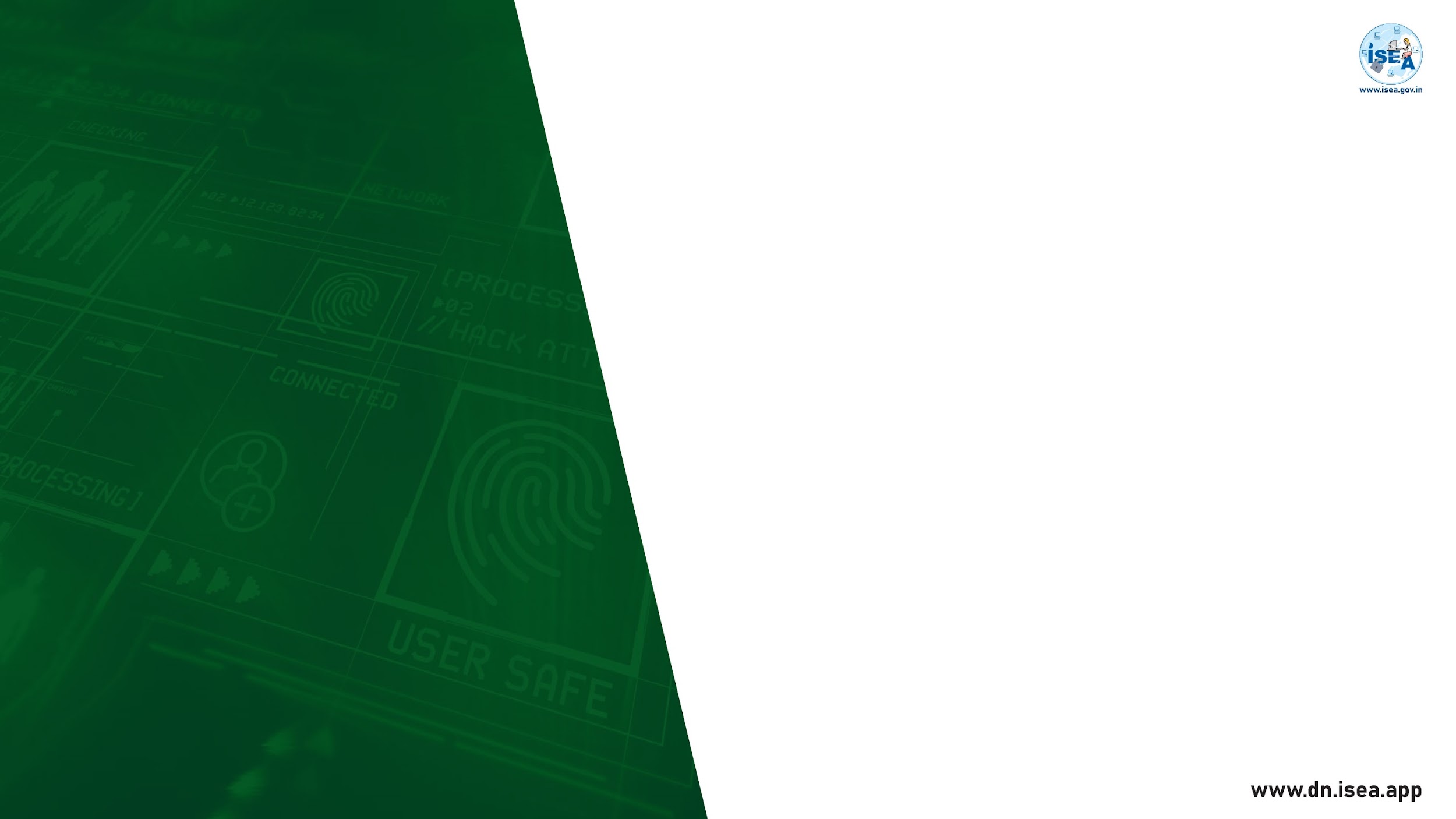 Every day, 160,000 children miss school out of fear of being bullied by other students.
​
Every 7 minutes a child is bullied on a school playground, with over 85% of those instances occurring without any intervention.​

Bullying occurs most frequently from sixth to eighth grade.
What Does the Research Say?
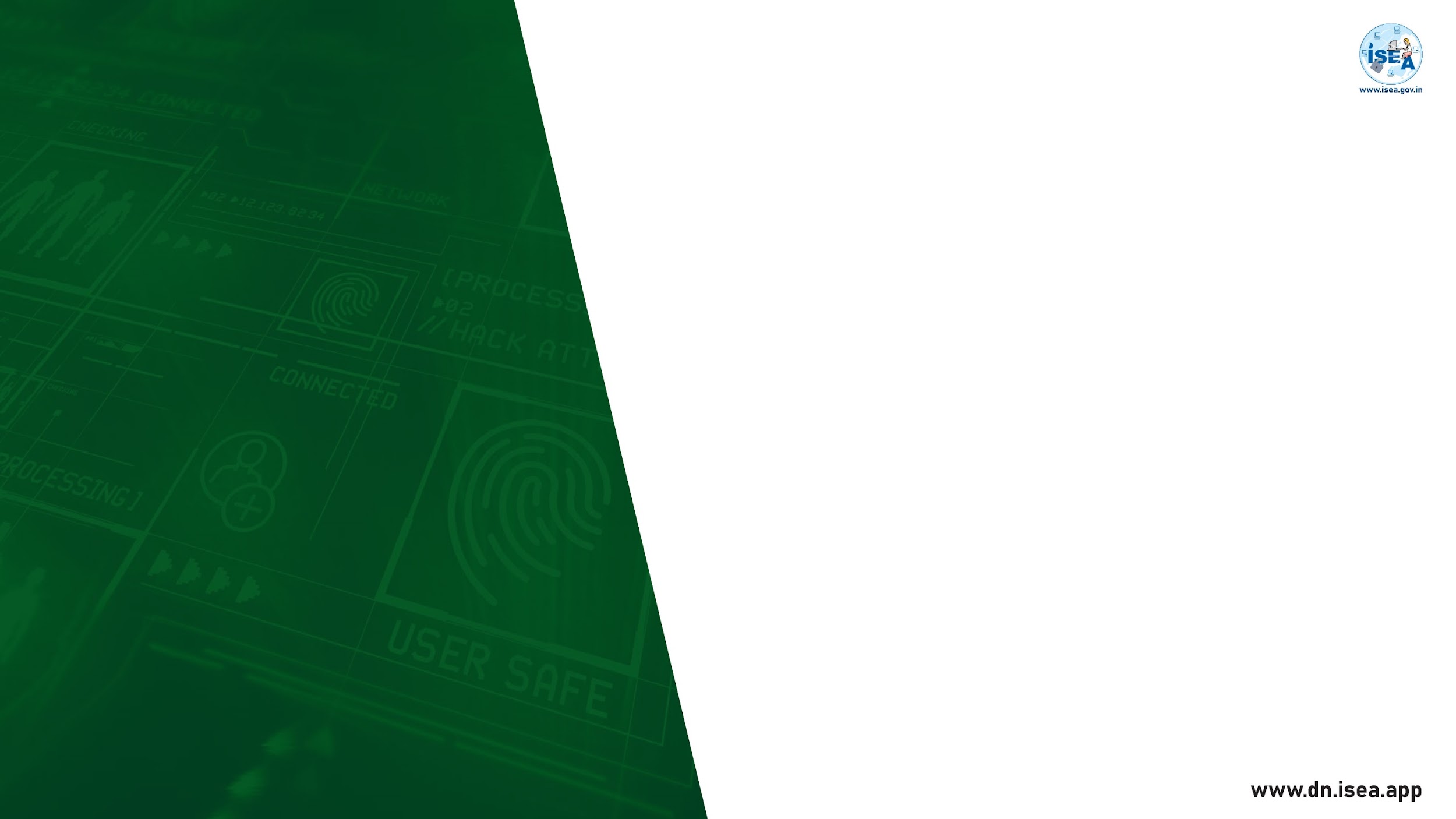 6 out of 10 Indian teens witness bullying at least once a day.

1 out of every 10 students who drops out of school does so because of being repeatedly bullied.

Those who are bullied are 5x more likely to be depressed and far more likely to be suicidal.
What Does the Research Say?
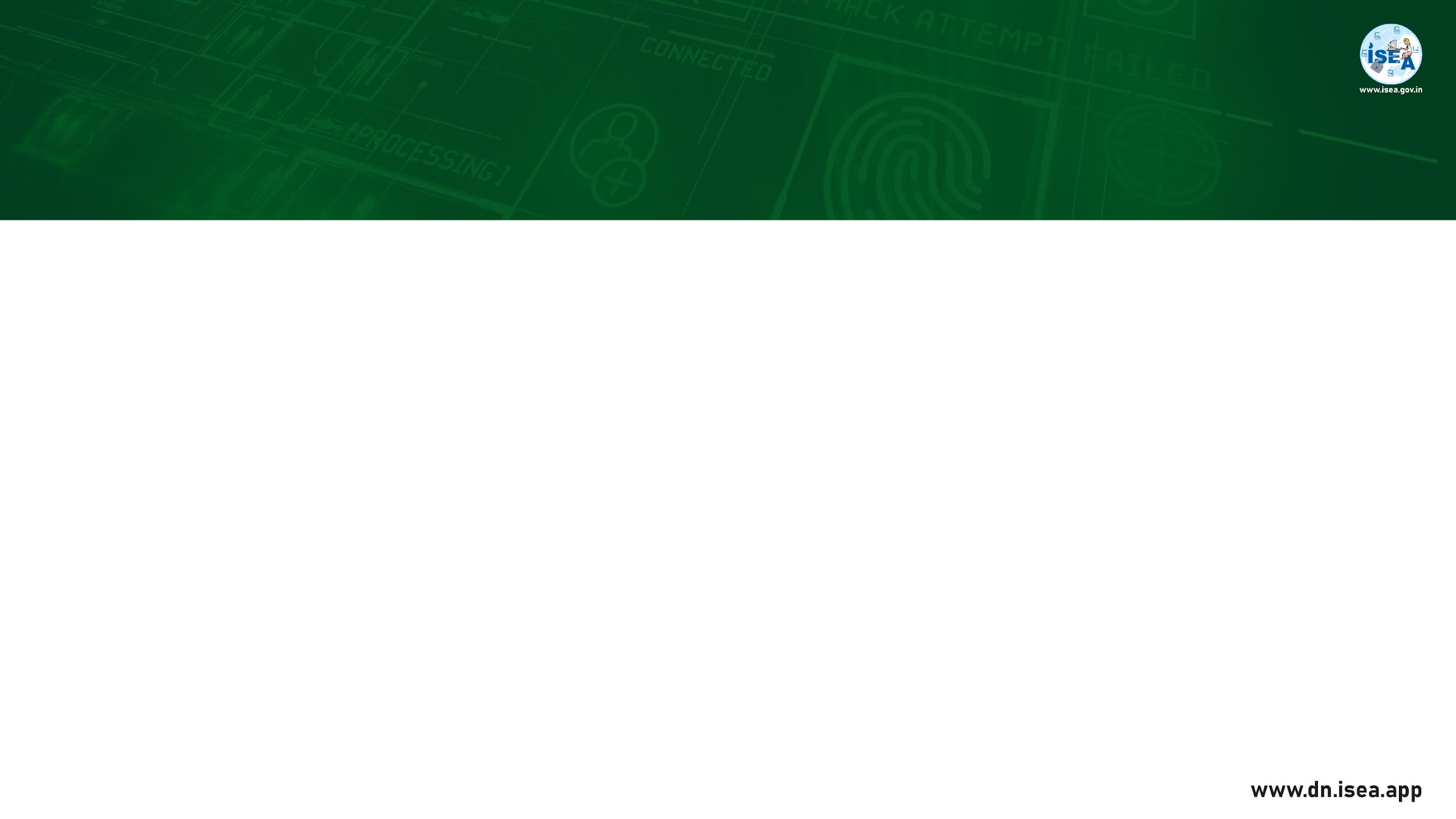 How it Works – Direct Attacks
Websites
Blogs
Internet Polling
Sending Malicious Code
Sending Porn and Other Junk E-mail
Impersonation
Instant/Text Messaging Harassment
Stealing Passwords
Sending Pictures through E-mail and Cell Phones
Interactive Gaming (PS3 and Xbox)
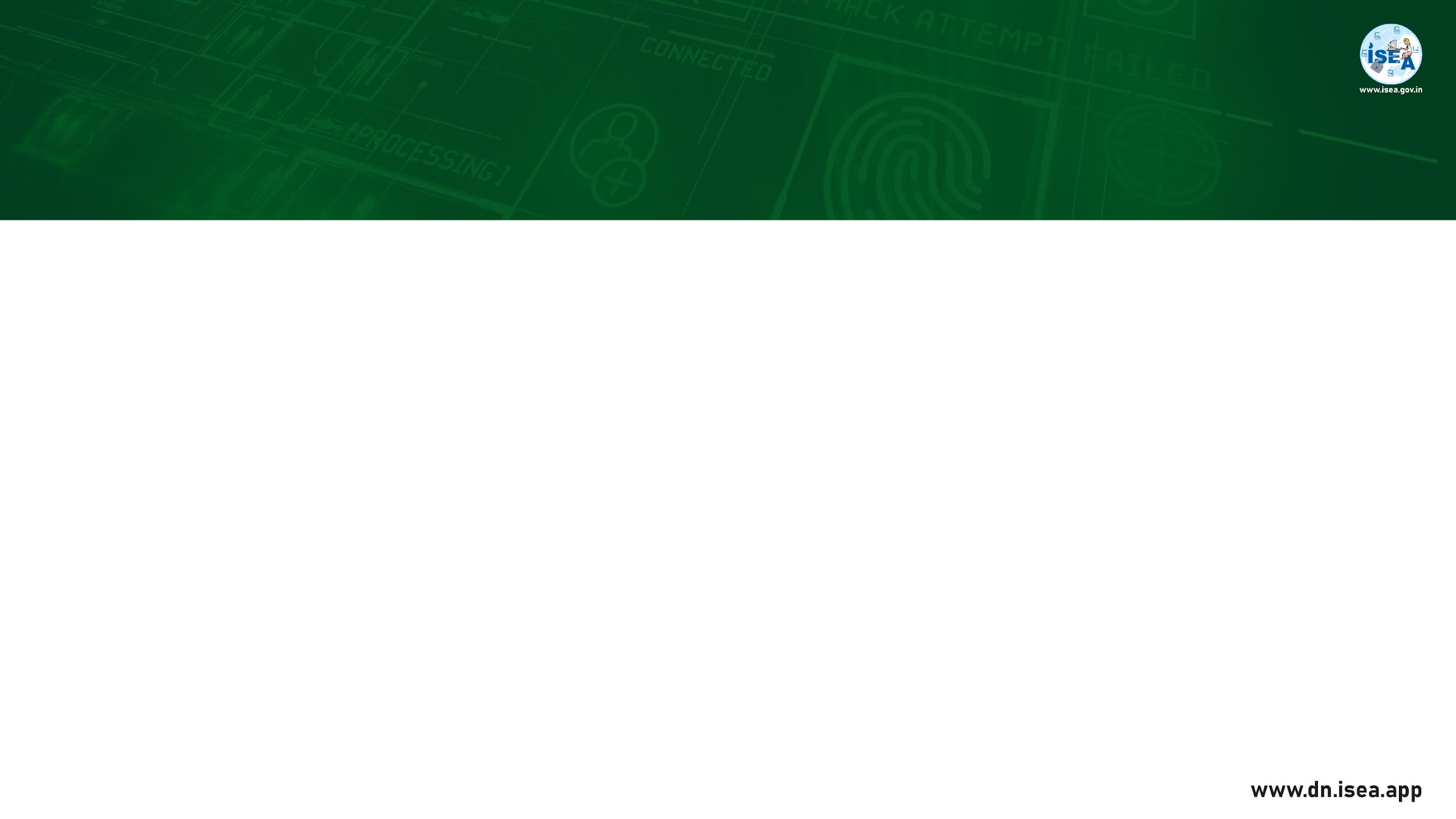 Why do kids Cyberbully?
Motivated by Anger, Revenge, and Frustration
Entertainment
Accident
Tough Guy or Gal
To Bolster or Improve their Social Standing
Think it’s Cool
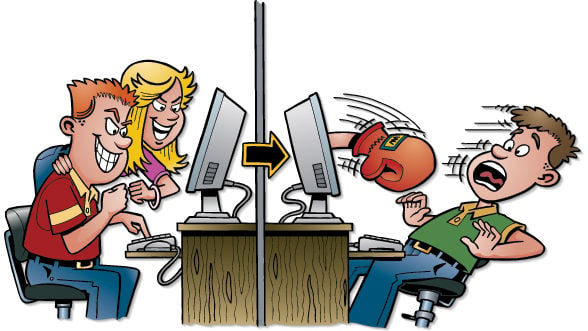 Recognizing the 
Signs of Cyberbullying
Has a sudden fear of going to school.
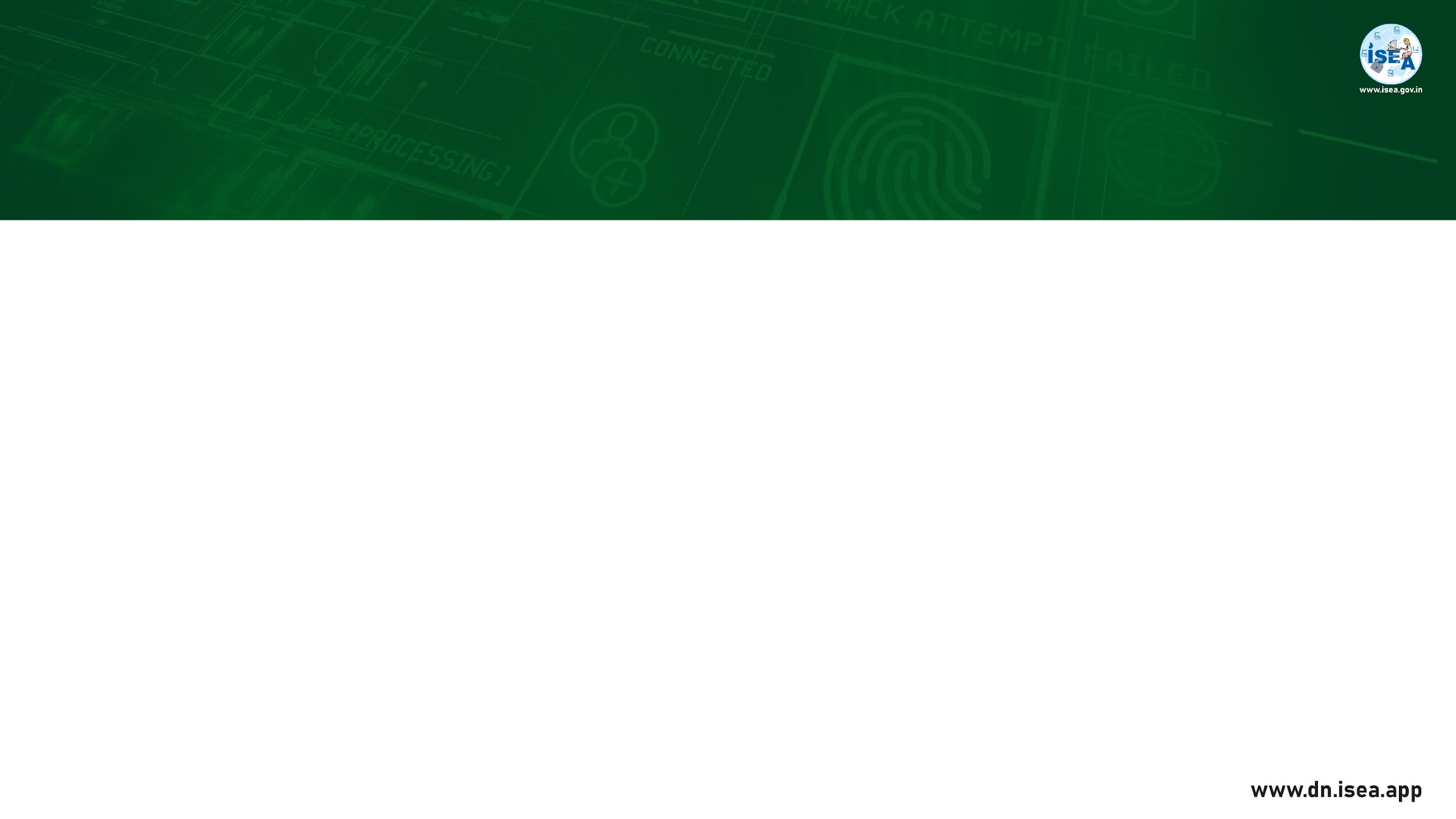 Is your child a victim?
Stops talking about school
Has a sudden drop in grades
Acts overly aggressive and angry or unusually withdrawn.
Has stomachaches, headaches or difficulty sleeping.
Has bruises, cuts or ripped clothing.
The Impact of Cyberbullying on Children and Teens
Social Withdrawal
Low Self-Esteem
Academic Decline
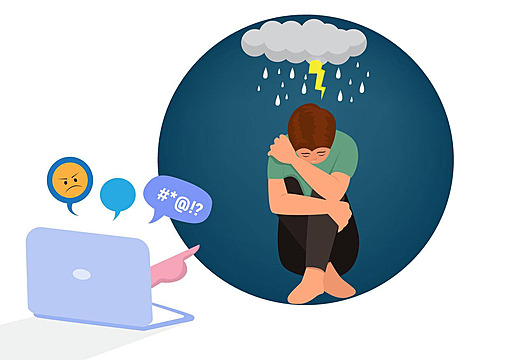 Anxiety and Depression
Physical Symptoms
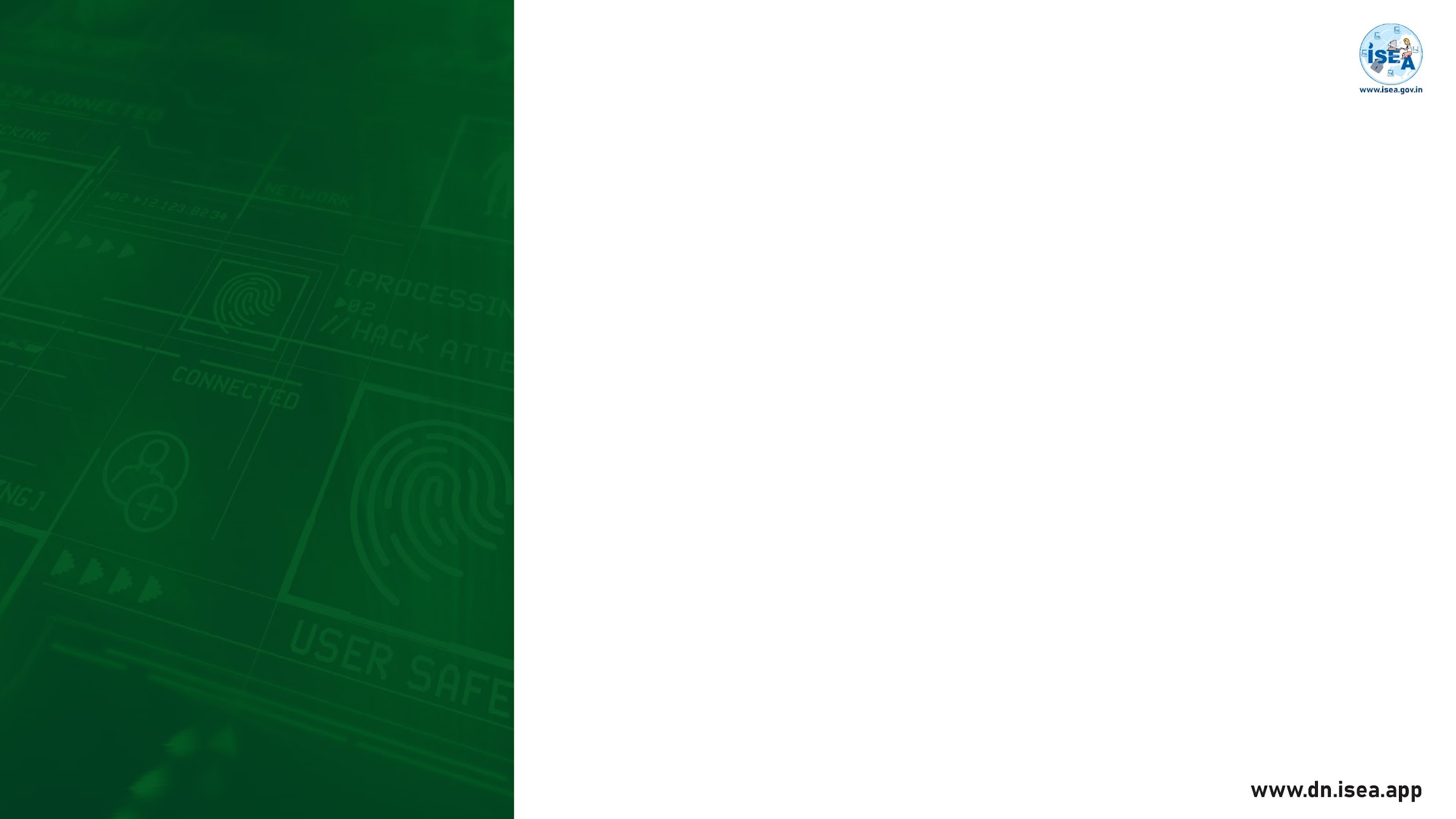 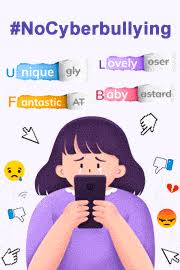 Anxiety and Depression: Victims often feel isolated, anxious, and depressed due to the relentless nature of cyberbullying.

Low Self-Esteem: Persistent harassment can erode a child's self-confidence and sense of self-worth.

Social Withdrawal: Fear of further bullying may lead victims to withdraw from social activities and avoid interactions, both online and offline.

Academic Decline: The stress and distraction caused by cyberbullying can negatively impact a child's academic performance and interest in school.

Physical Symptoms: Victims may experience physical symptoms such as headaches, stomach-aches, or other stress-related ailments.
Preventative Measures for Parents
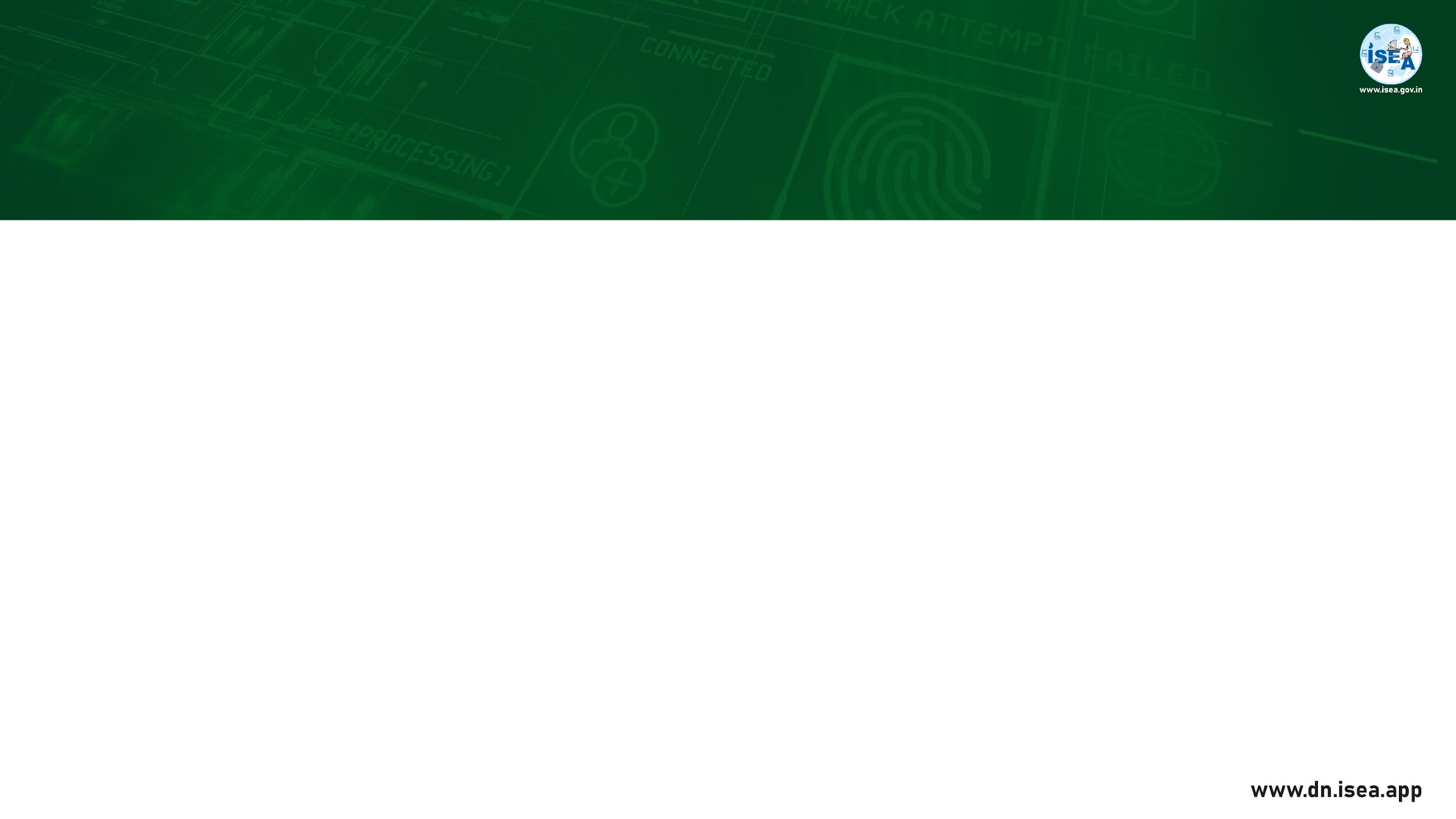 Prepare your child
Children are less likely to be victims of bullying if they appear confident and resourceful. To make sure your child isn’t a victim
Build your child’s self-respect: Teach him that he is strong and worthwhile. His rights and opinions count.
Teach your child how to be assertive. Tell him to clearly express his feelings, say no when he feels pressured, and stand up for himself with words—not fists.
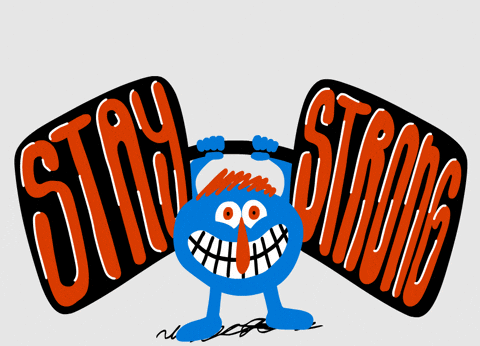 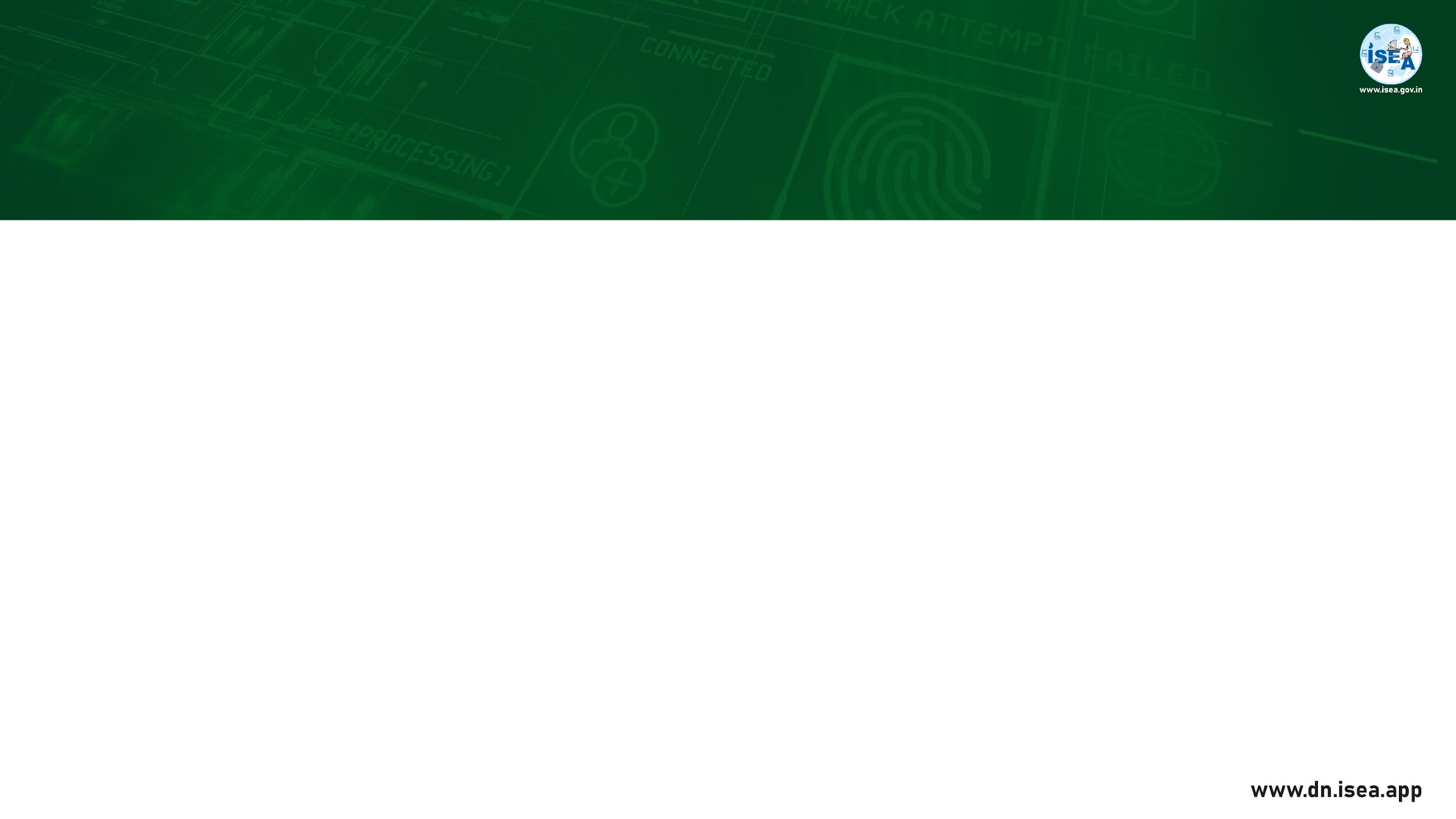 Prepare your child
Role-play tough situations: Practice using different ways to deal with bullies.
Identify supportive people: Tell your child where to get help, such as from parents, teachers and other trusted adults.
Encourage friendships: Give your child opportunities to socialize with like-minded kids. Joining a club or team may help
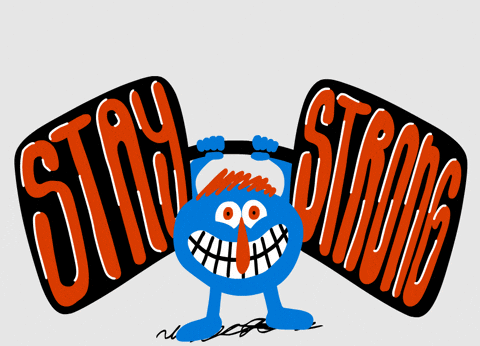 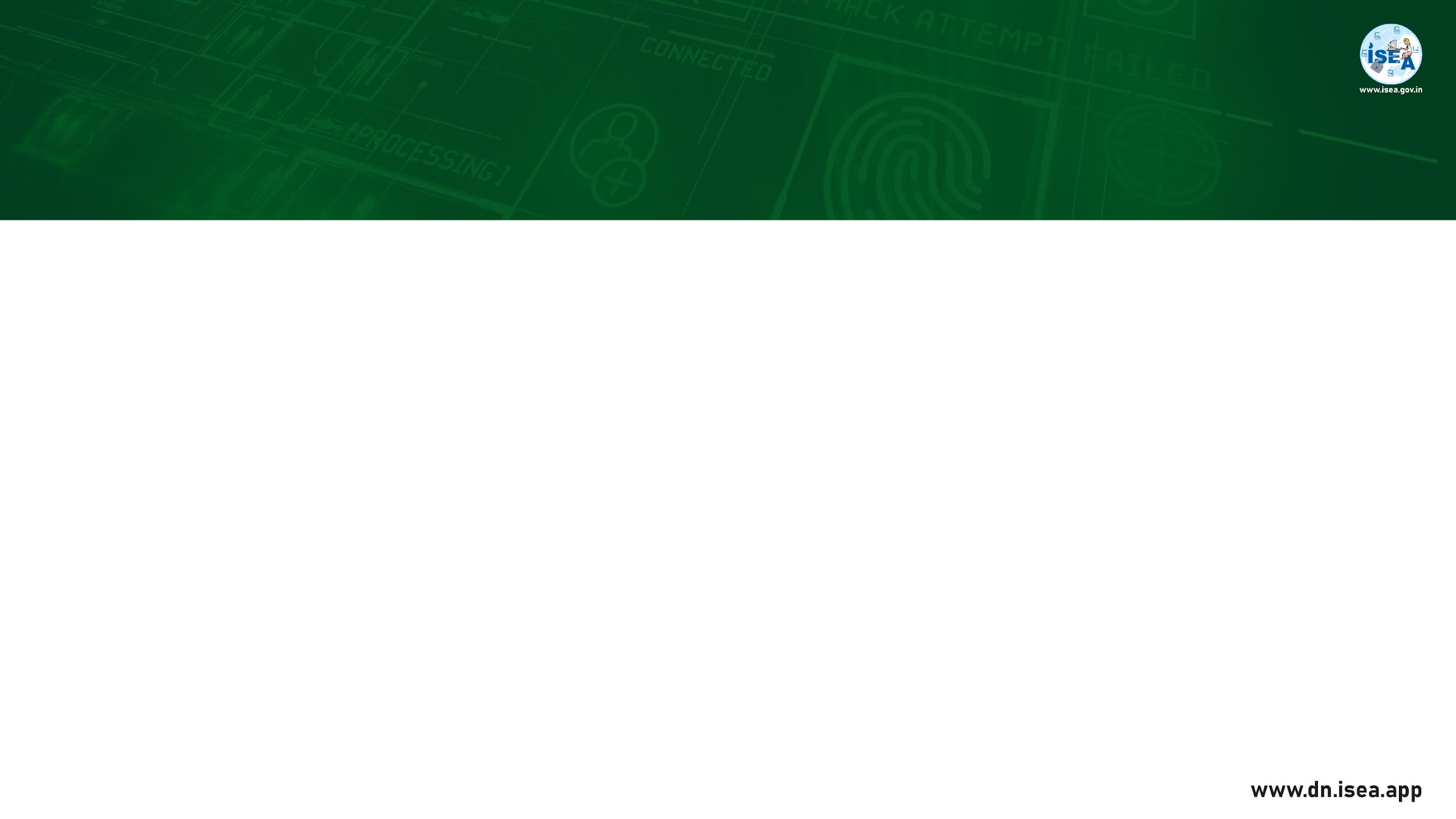 Prepare your child
Stay involved: Know what’s happening at school and with friends.
Tell your child to avoid children who display bullying behavior.
Insist that your child walk away from dangerous situations. Children should never defend themselves or others from bullies who have a weapon.
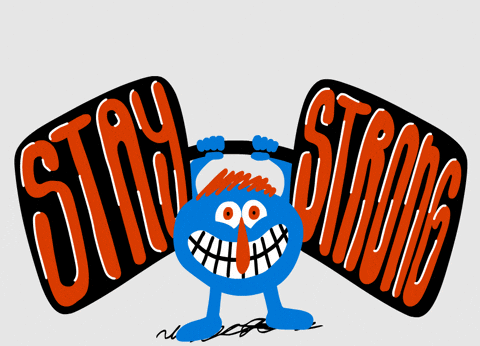 Steps to Take if Your Child is Being Cyberbullied
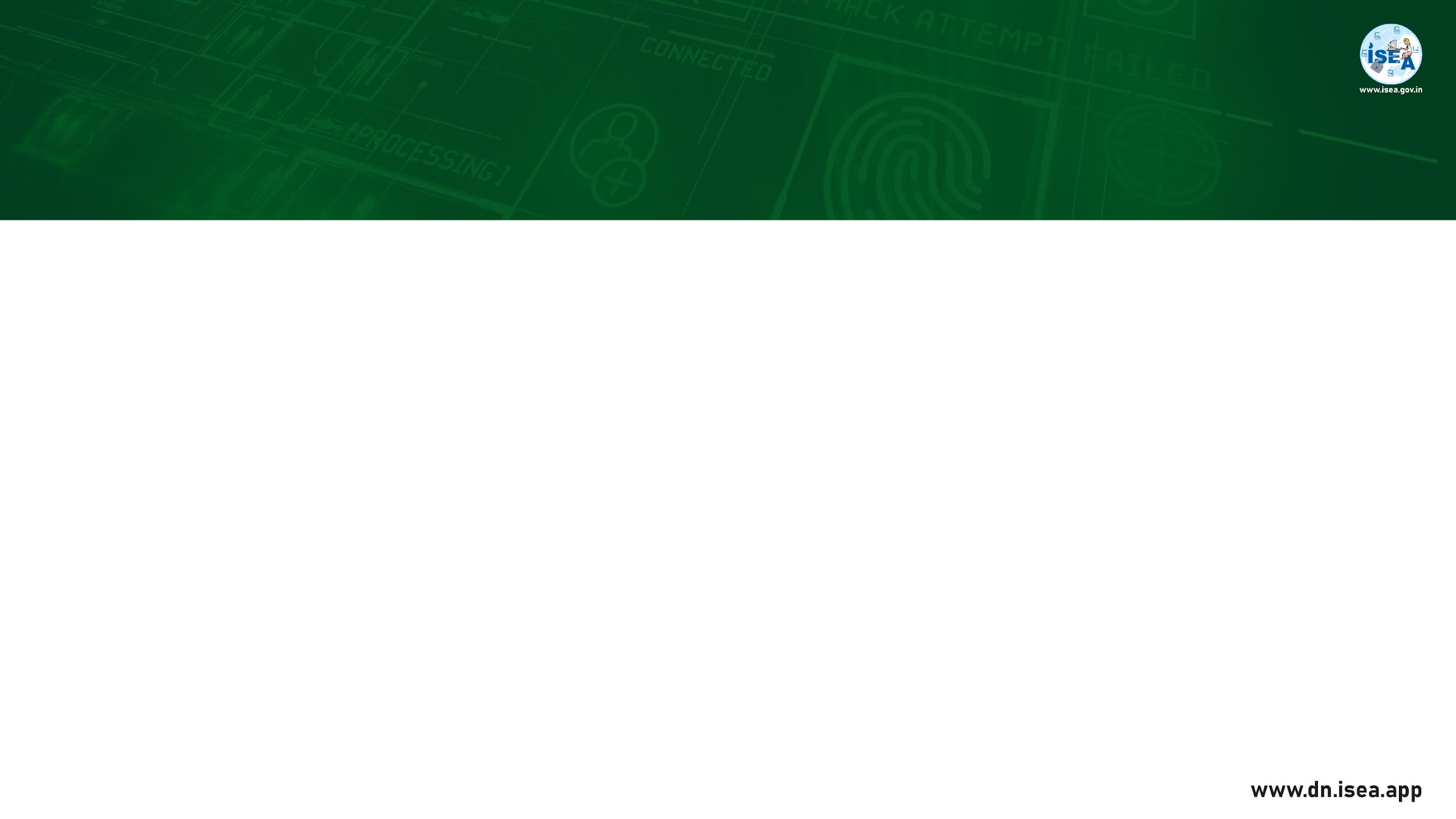 Prevent Bullying Behavior
In a recent study, nearly one-third of kids admitted to having bullied someone. To prevent your child from becoming a bully:
Set an example: Be caring and non-aggressive. When you are angry, act calm.
Provide outlets: Channel high energy into sports and other activities.
Monitor influences: Limit the amount of violence your child sees on TV and in video games.
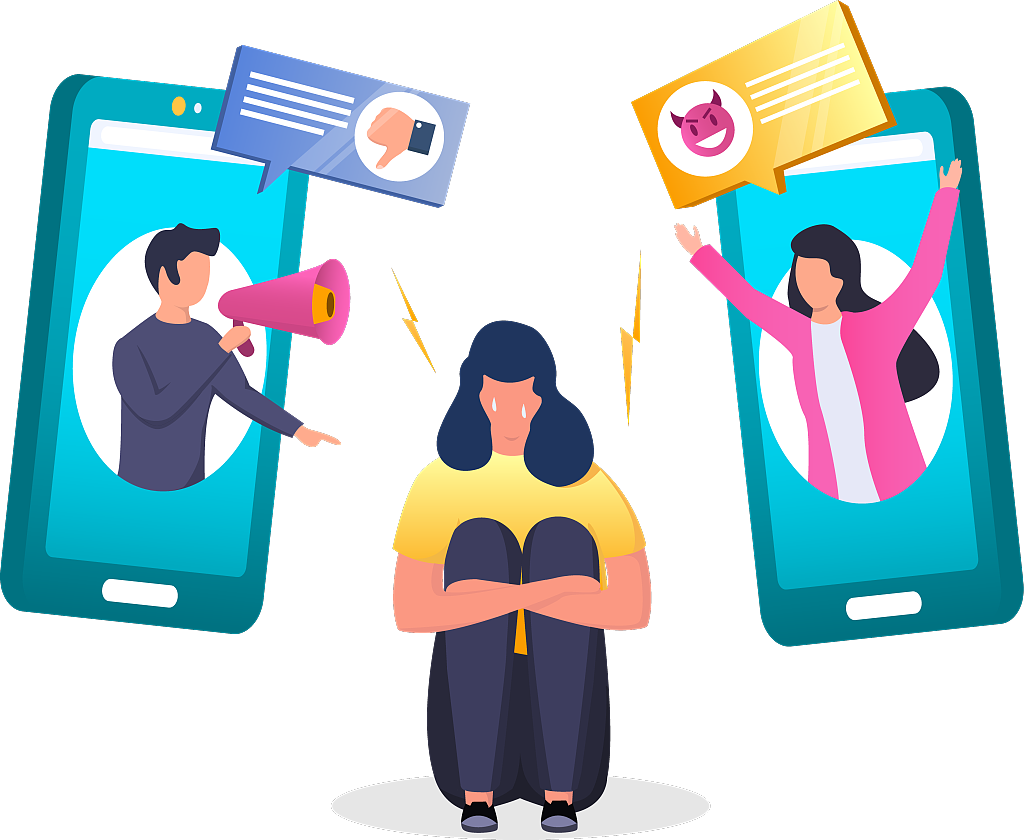 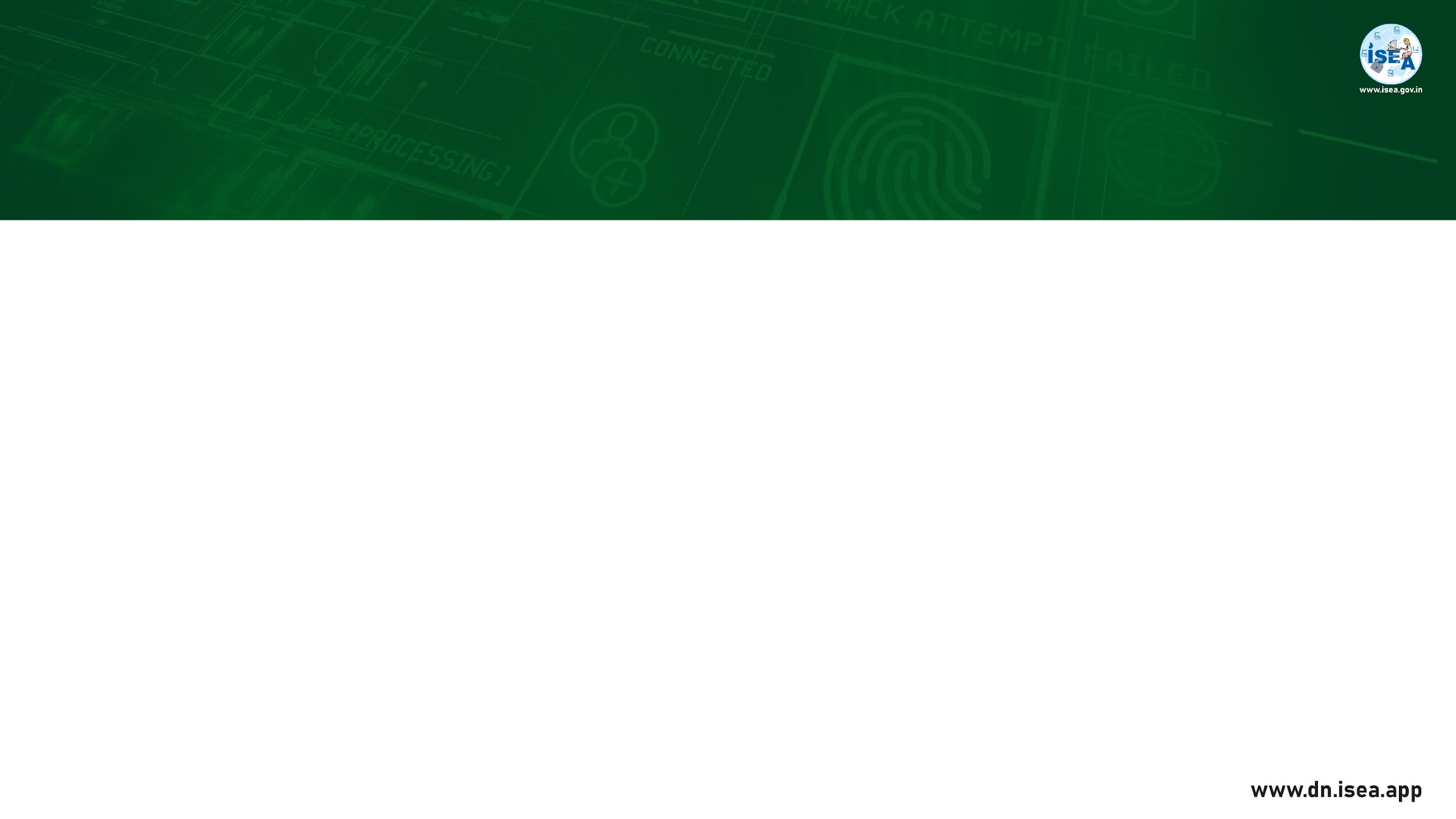 Prevent Bullying Behavior
Use firm, fair and consistent discipline. Enforce sensible limits without fail.
Encourage values. Say, “Treat others as you want to be treated.”
Pay attention: Notice how your child behaves and address any problems immediately.
Seek advice: If you’re worried that your child might be a bully, talk with a professional.
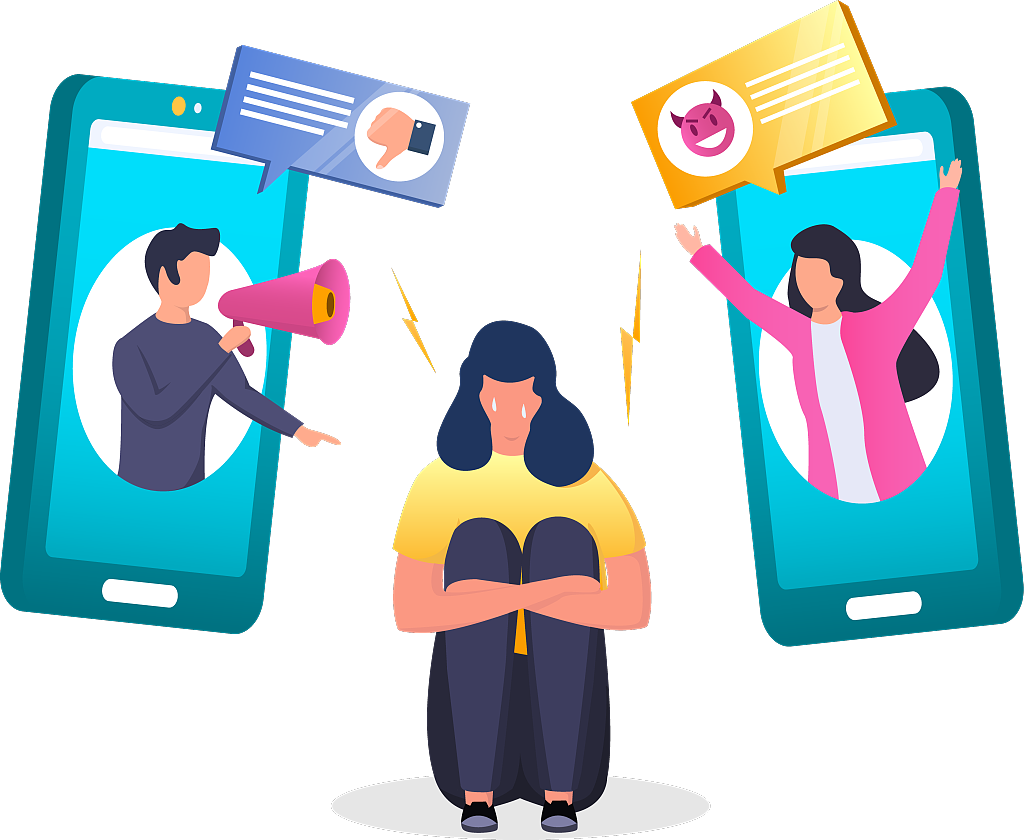 Resources and Tools for Parents and Kids
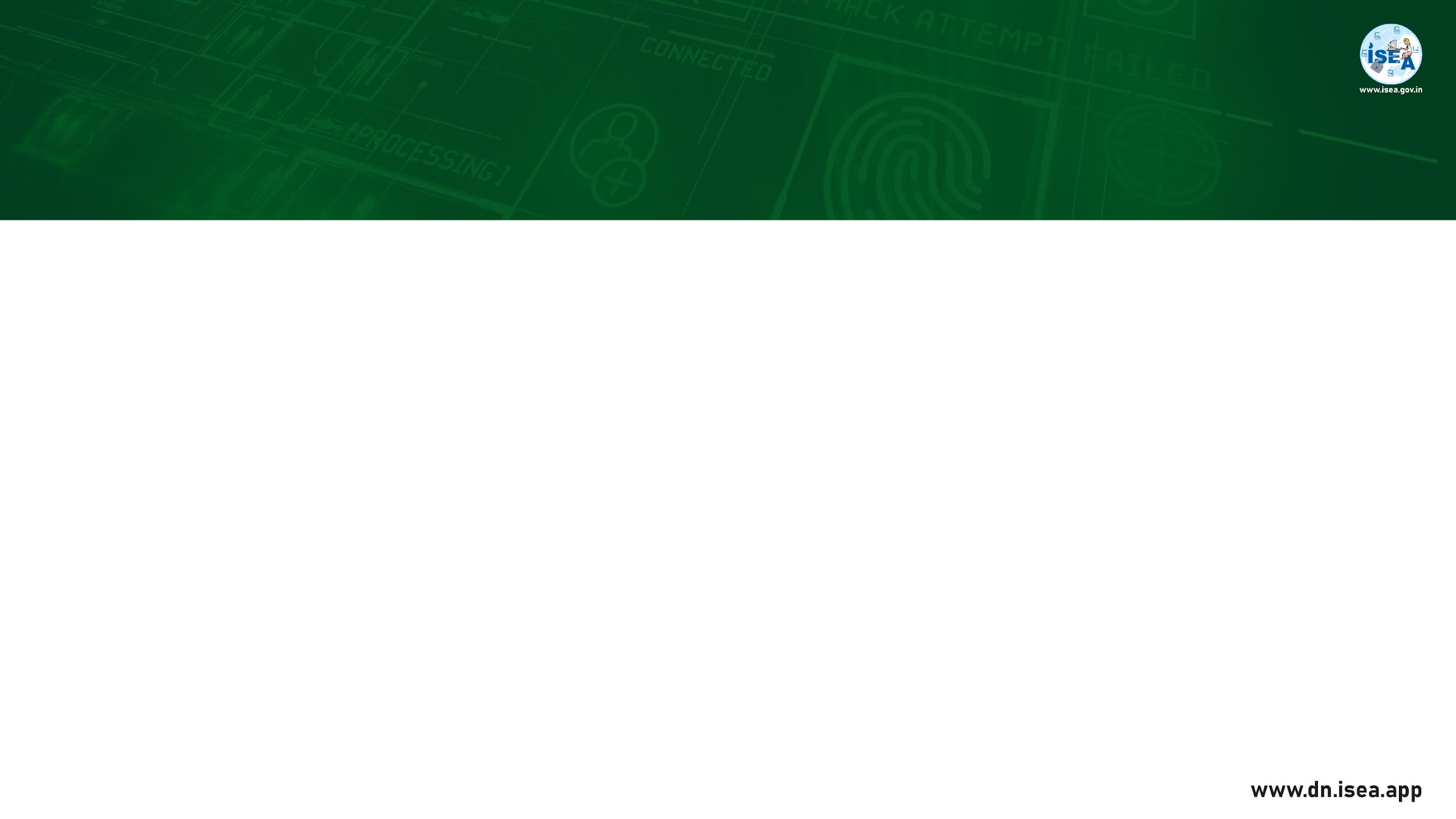 Prevent Bullying Behavior
Educational Websites‍
Websites like StopBullying.gov provide extensive resources and advice for preventing and dealing with cyberbullying.
These sites often include tips, strategies, and real-life stories to help children understand the impact of bullying. 

Parental Control Apps‍
Apps like Qustodio and Net Nanny can help parents monitor and manage their children's online activities.
These tools offer features like activity tracking, content filtering, and screen time management to ensure safe online interactions.
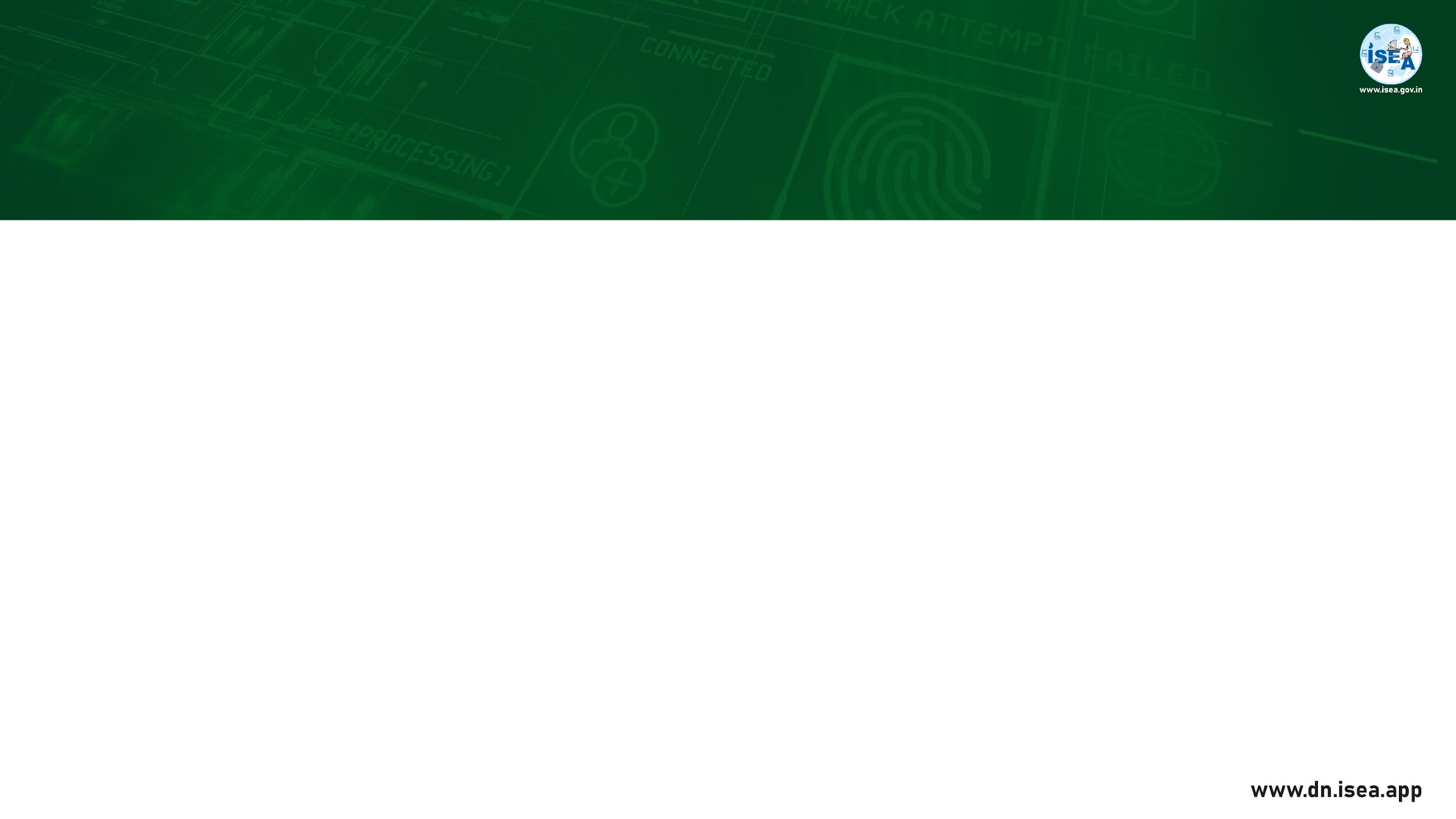 Prevent Bullying Behavior
Support Groups‍
Online and local support forums can offer advice and emotional support for both parents and children dealing with cyberbullying.
Connecting with other kids and parents who have had similar experiences can give comfort and practical insights.

Counselling Services
Professional counselling can be beneficial for children affected by cyberbullying, helping them cope with the emotional aftermath.
Counsellors can offer strategies for resilience and recovery, enabling children to rebuild their confidence and well-being.
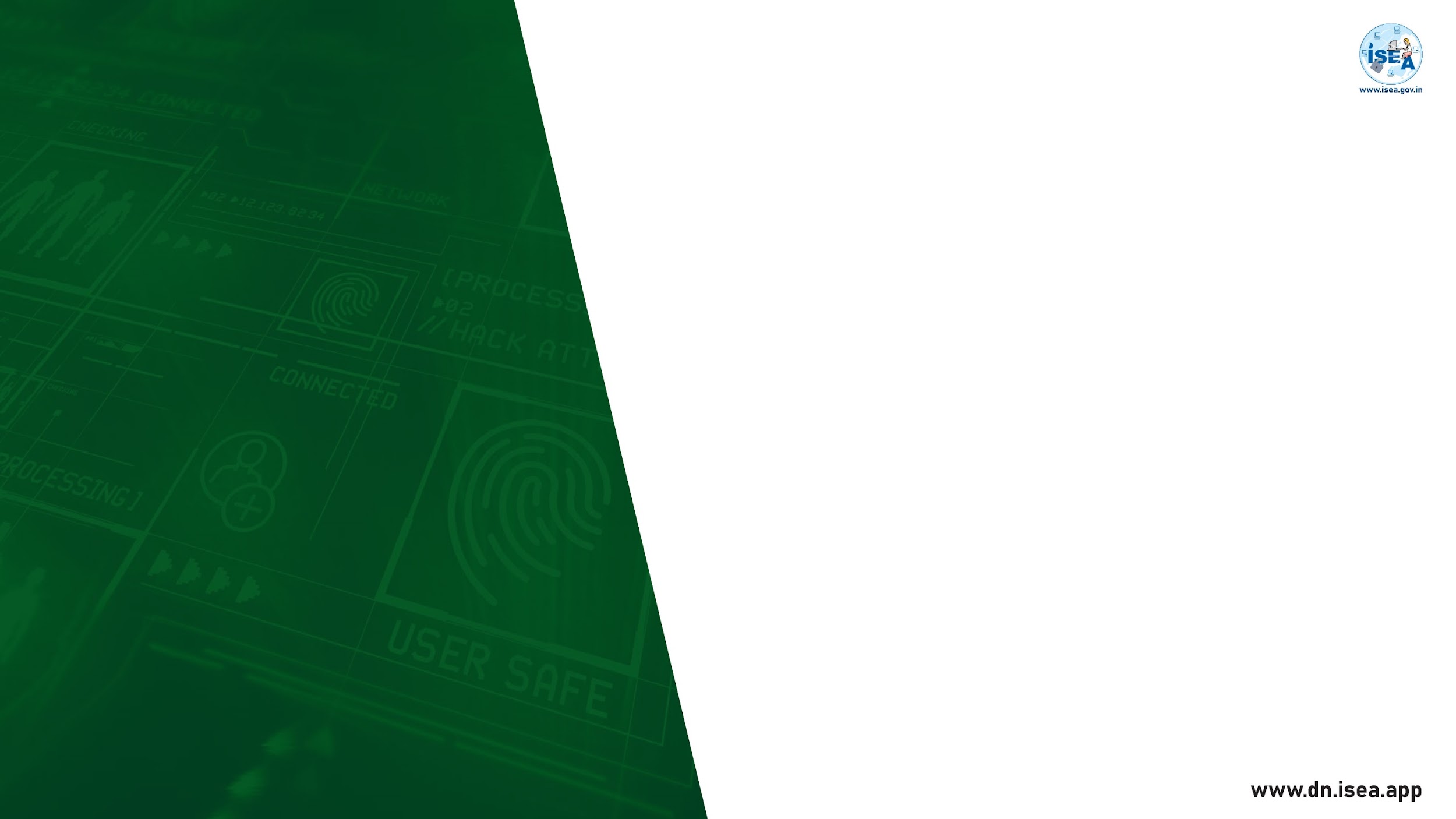 Kids need to know that all online transactions are recorded by the computer internet address.

Law departments can work with Internet providers to identify exactly where that computer is located (anywhere on the planet).

Device fingerprint – Makes it easy to find the real users.
Anonymity
Cyber Safety Resources
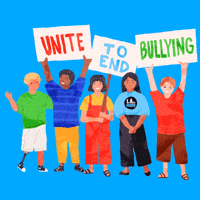 http://www.facebook.com/safety

http://www.netsmartz.org/Parents

http://staysafeonline.org/

http://stopcyberbullying.org
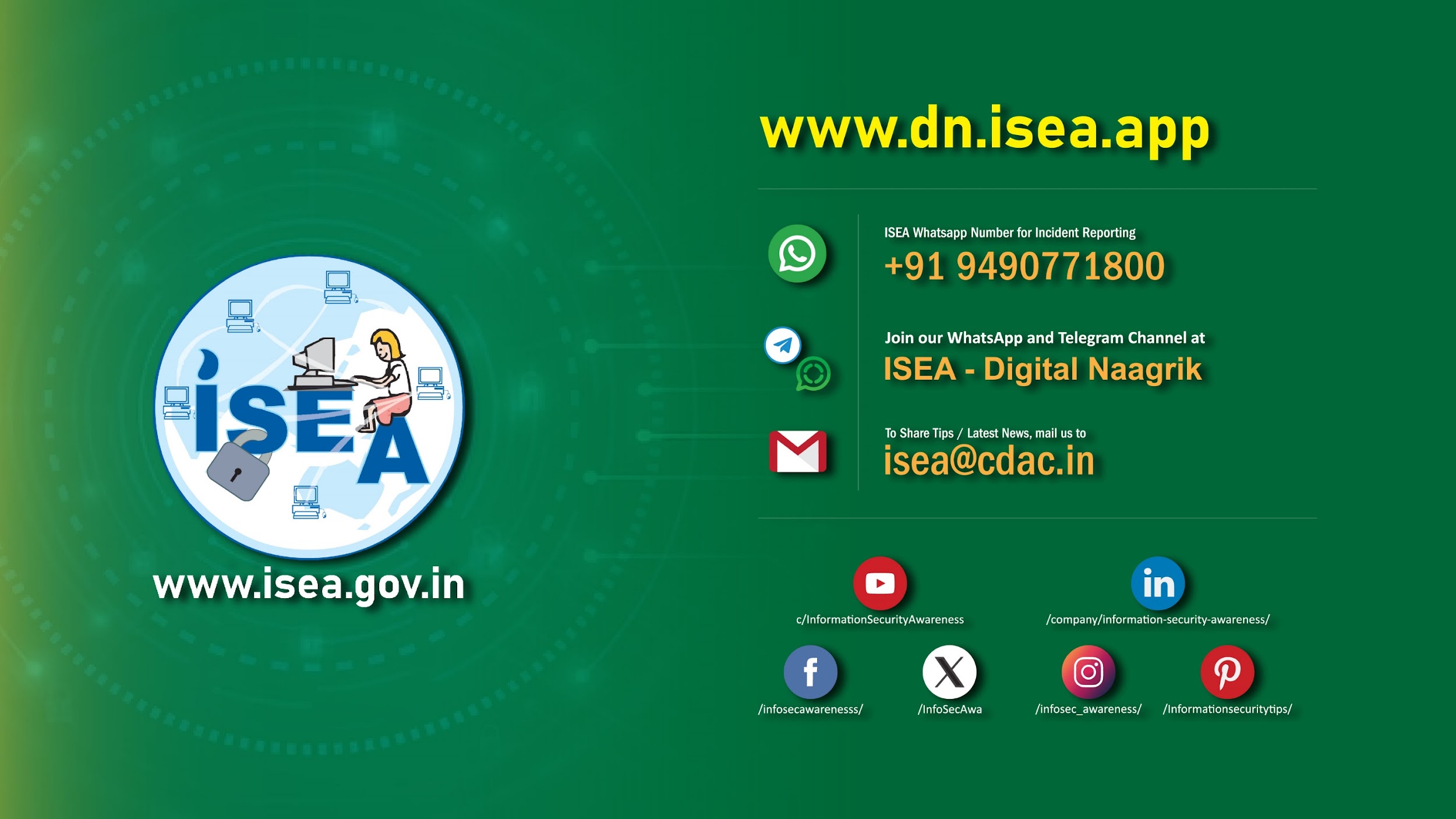 Tentative Plan for Awareness week
03-09-2024
www.infosecawareness.in
‹#›